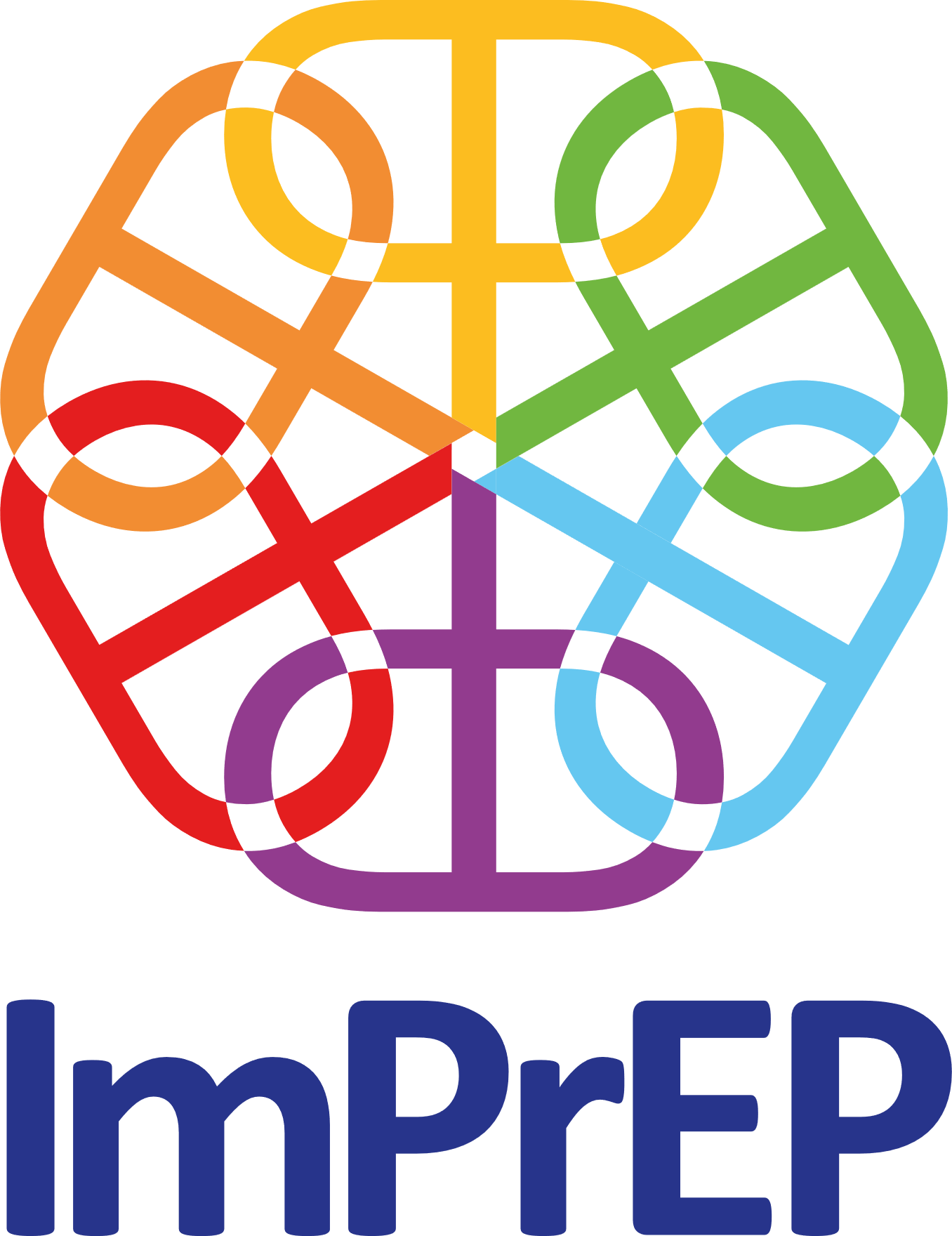 Safety, early continuation and adherence of same day PrEP initiation among MSM and TGW in Brazil, Mexico and Peru The ImPrEP Study
V. G Veloso; E.H. Vega-Ramírez; B. Hoagland; K. A. Konda; S. Bautista-Arredondo; J. V. Guanira; R. Leyva-Flores; C. Pimenta; M.Benedetti; P. Luz; I. C. Leite; R. I. Moreira; B. Grinsztejn; C. Cáceres, for the ImPrEP Study Team
Share your thoughts on this presentation with #IAS2019
[Speaker Notes: Good afternoon.

Thanks very much to the IAS Conference for the opportunity to present the initial results of the imPrEP demonstration project, on behalf of the team and participants.

ImPrEP is an ongoing demonstration project of same day PrEP initiation among MSM and transgender women in Brazil, Mexico and Peru.

 In particular, I will be presenting data on safety, early continuation, adherence and HIV incidence. This study is being funded by Unitaid with the support of the Ministries of Health of each country.]
Conflict of Interest Disclosure
I have no conflit of interest to disclose.
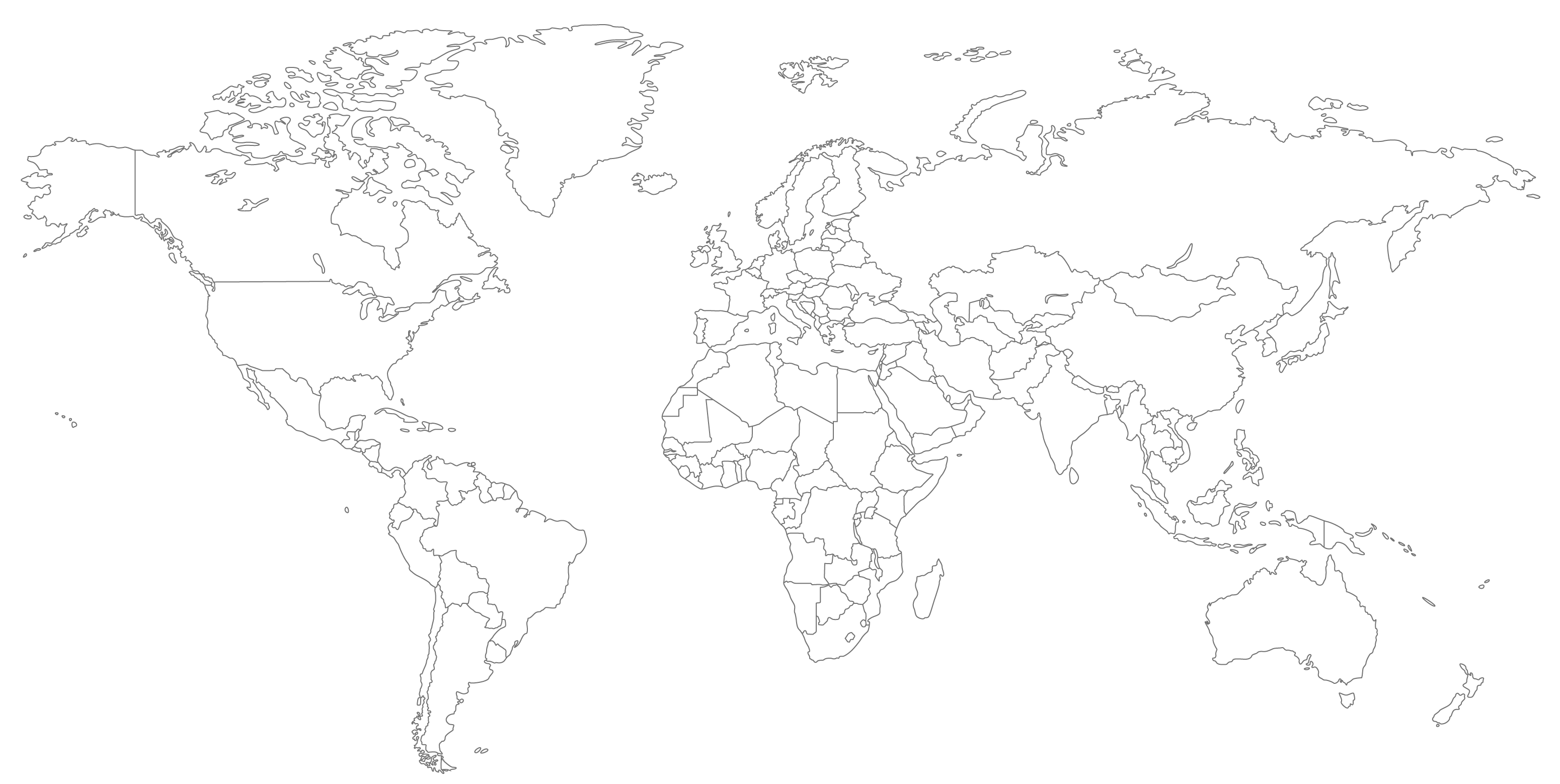 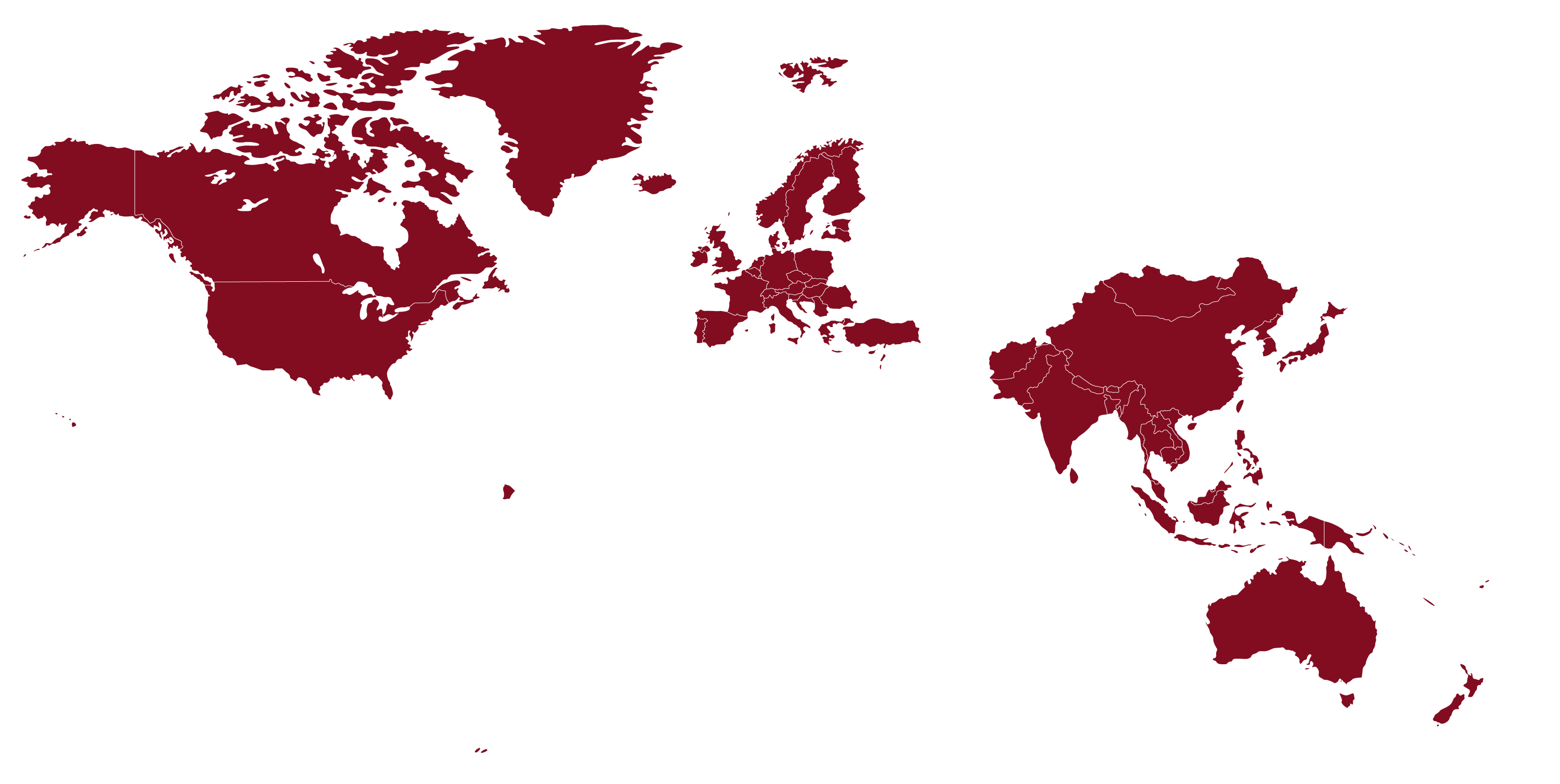 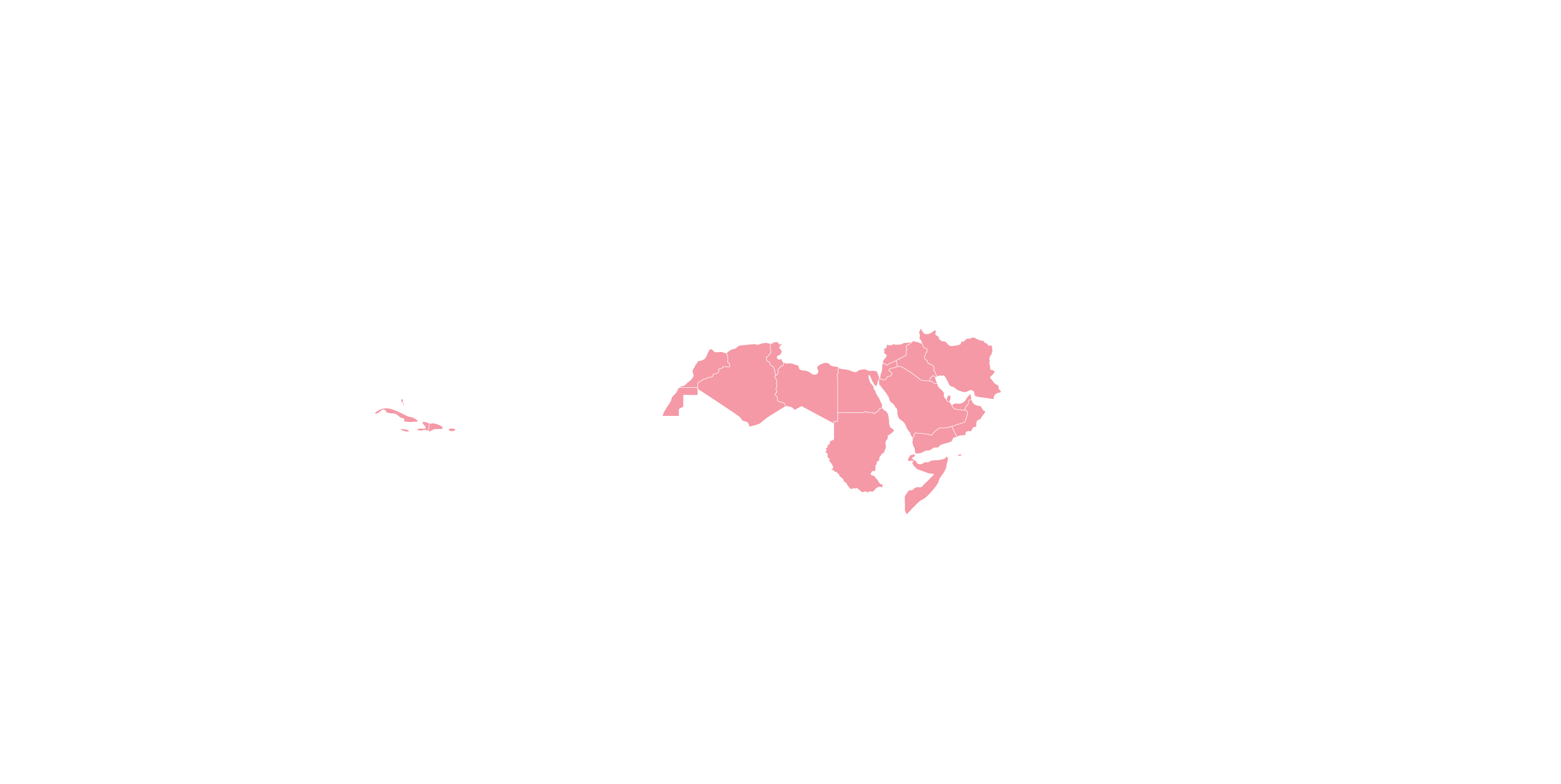 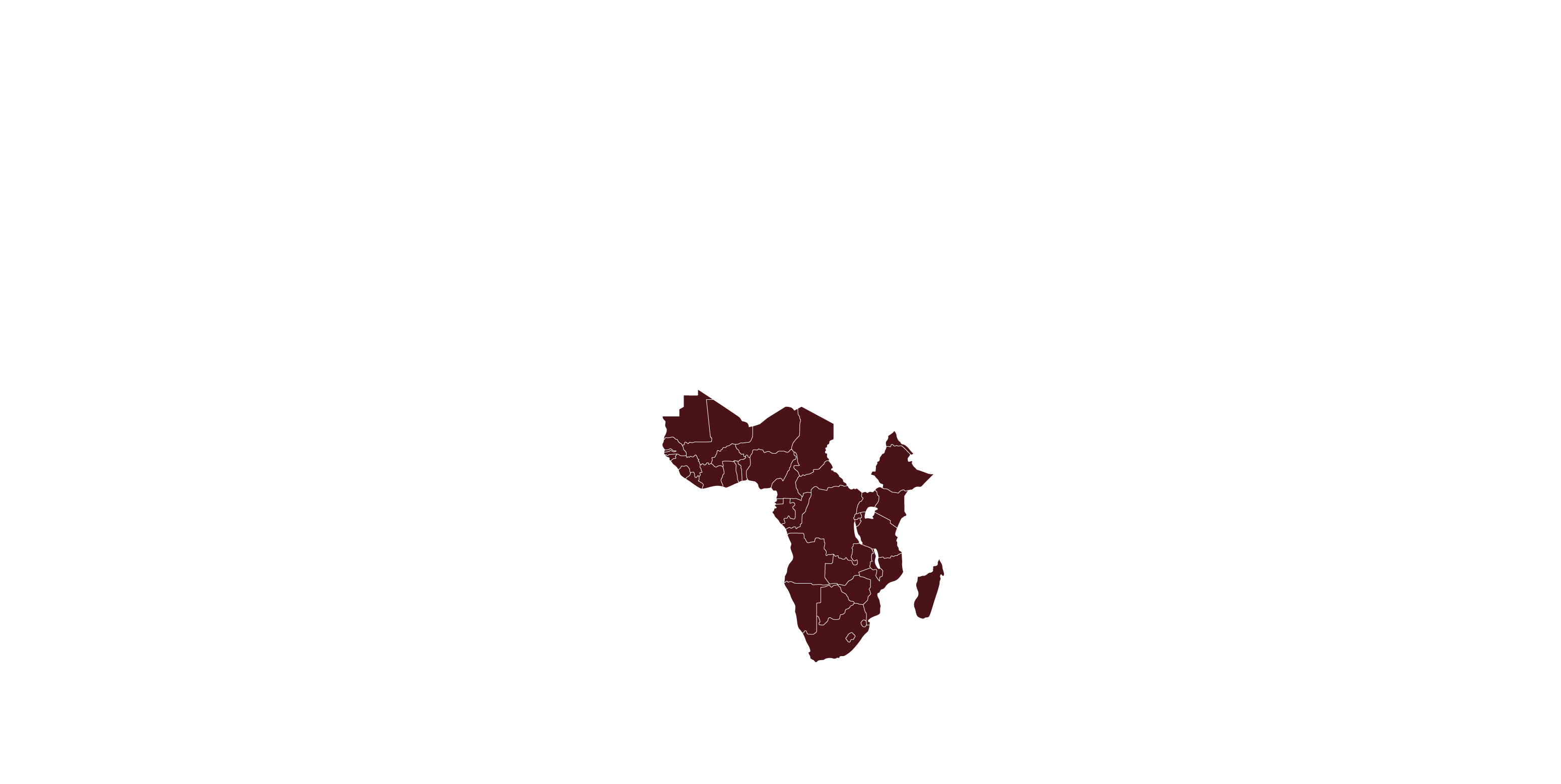 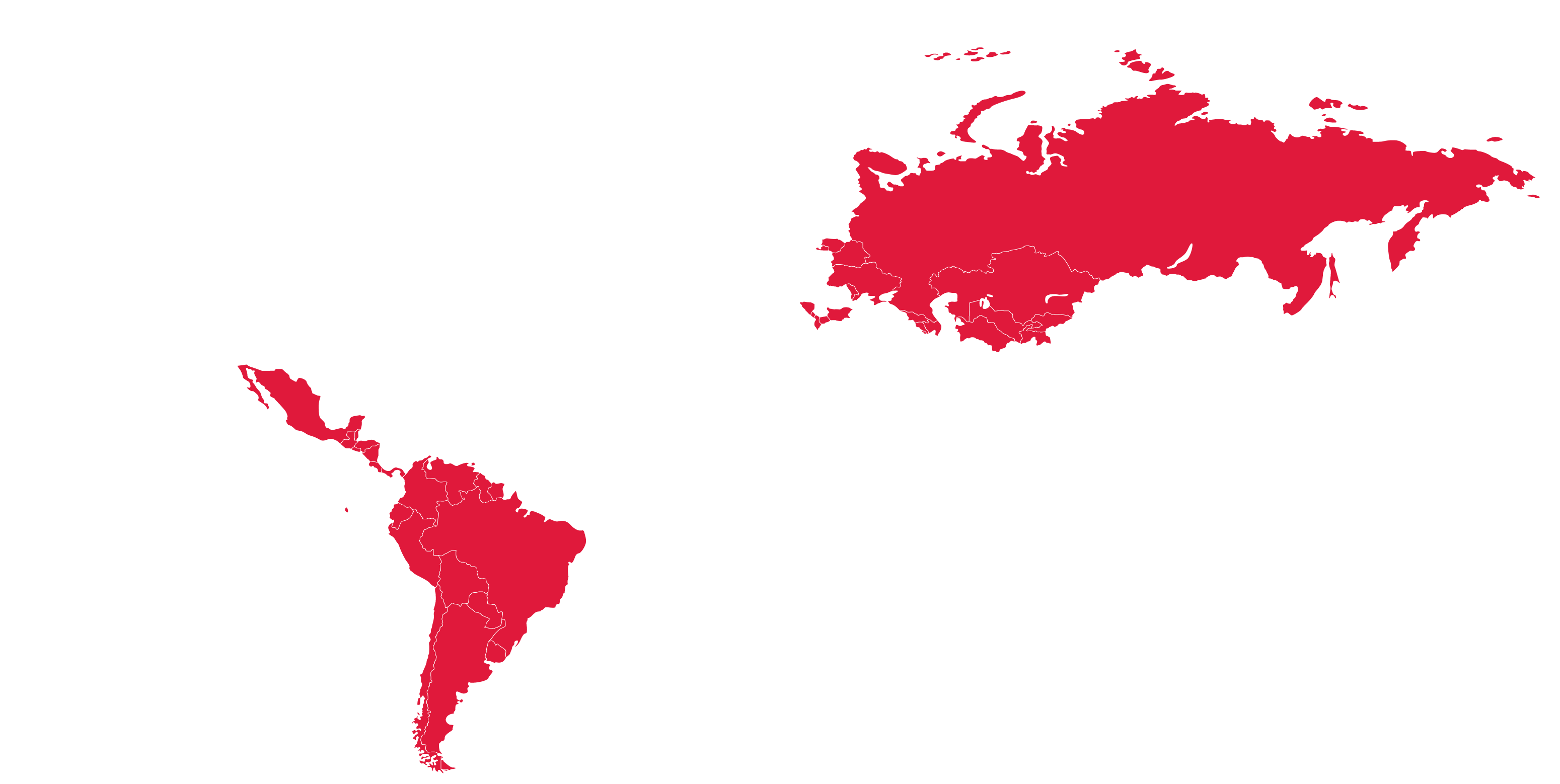 HIV epidemic in Latin America
In 2016,
 860,000 people living with HIV.

48,000 new infections per year.
6.1M+
2.1M – 6.1M
1.6M – 2.1M
< 1.6M
No data
UNAIDS Estimates 2017
[Speaker Notes: The HIV epidemic in Latin America persists unabated among men who have sex with men (MSM) and transgender women (TGW). PrEP implementation in the region has been very limited. Same day PrEP initiation can increase PrEP uptake where access to services for key populations is scarce.]
Prevalence of HIV among Key-Populations in Latin America
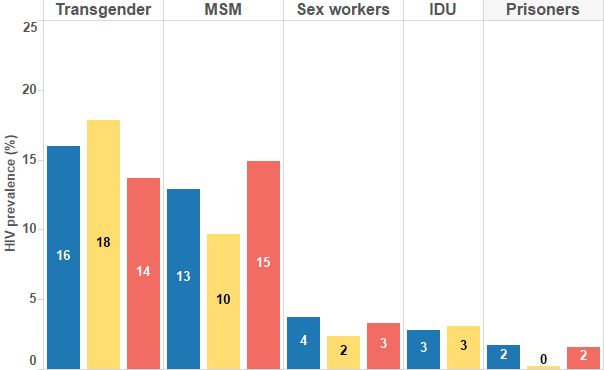 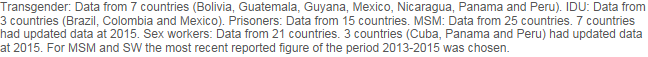 New HIV infections among adults (15+) in Latin America and the Caribbean by sex, 2010-2016
Caribbean
Latin America
80,000
8,500
8,000
60,000
Females 15+
7,500
Males 15+
# of new infections
# of new infections
40,000
7,000
20,000
6,500
0
6,000
2010
2011
2012
2013
2014
2015
2016
2010
2011
2012
2013
2014
2015
2016
Year
Year
Source: UNAIDS Spectrum estimates, 2017.
[Speaker Notes: 8% increase in male adults in CAR 2010-2016
2% increase in male adults in LA 2010-2016
Increase grater than 10% 2010-2016 in Chile, Costa Rica, Cuba, Guatemala, Guyana, Honduras, Suriname]
WHO on HIV Pre-exposure prophylaxis (PrEP)
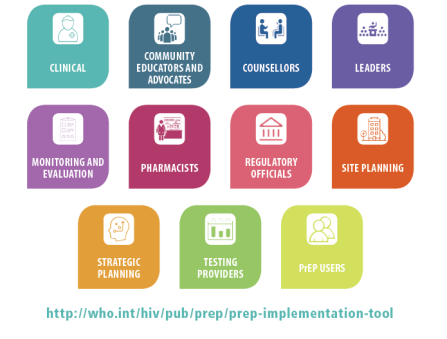 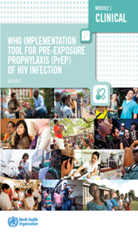 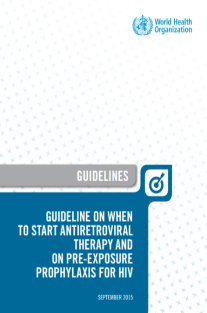 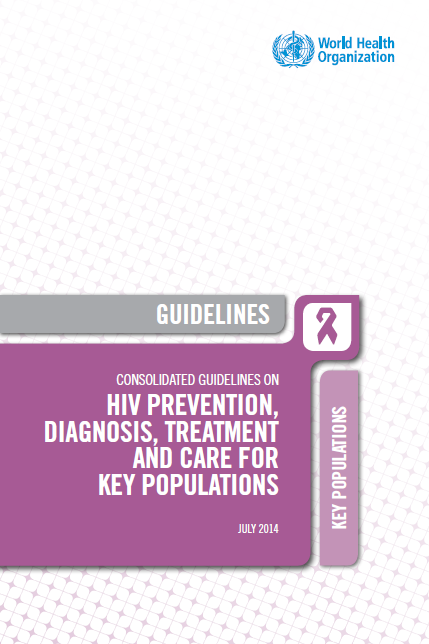 2018
WHO PrEP implementation tool. Update on adolescents and M&E.
2017 
PrEP drugs o EML 
(TDF/FTC; TDF/3TC; TDF); 
WHO PrEP Implementation tool 
Global PrEP Coalition
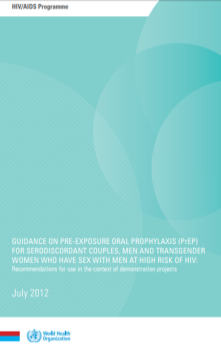 2015
PrEP for people at substantial HIV risk (≈3 per 100 person years) (strong recommendation)
2014
PrEP for MSM 
(strong recommendation) Other KP (conditional)
WHO PrEP implementation tool – an enabling document
2012 
PrEP for SDC, MSM and TG in the context of demo projects (conditional recommendation)
http://www.who.int/hiv/pub/prep/en/
[Speaker Notes: Despite the concentrated epidemic among key populations predominantly MSM and TGW, Pre-exposure prophylaxis (PrEP) implementation in the region has been very limited]
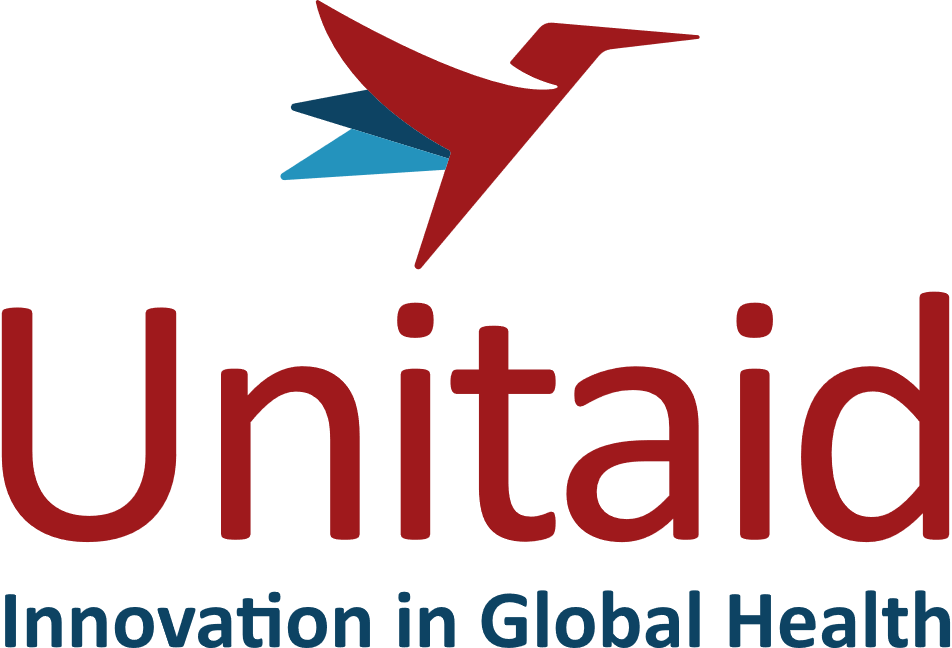 PrEParedness for the Rollout of Effective HIVPrevention among Key Affected Populations in Brazil, Peru and Mexico
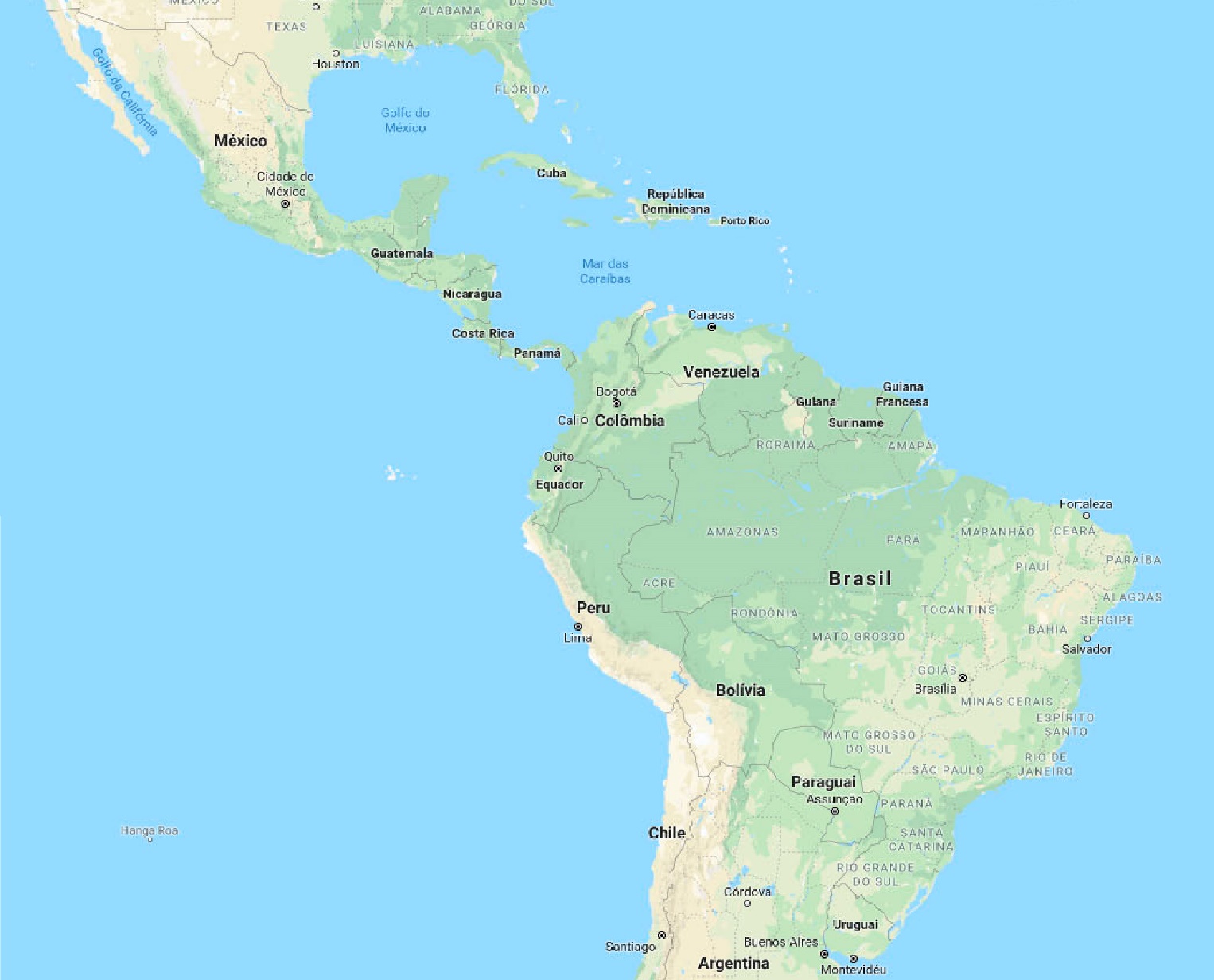 Objective: assess uptake, acceptability and feasibility of same day PrEP (TDF/FTC orally once a day) for MSM and TGW in the context of HIV combination prevention.
Design: multi-site prospective, open-label demonstration study.
Countries: Brazil (Fiocruz - Coordination), Peru and Mexico.
Population: 7500 MSM/TGW (Brazil: 3,000; Mexico: 3,000; Peru: 1,500).
Sites: Public Health services and NGOs.
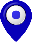 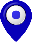 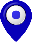 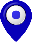 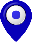 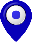 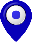 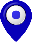 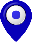 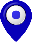 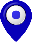 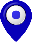 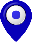 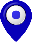 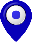 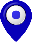 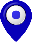 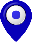 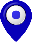 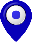 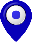 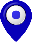 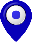 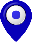 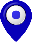 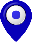 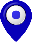 Brazil: 14 sites in 12 cities
Mexico: 6 sites in 3 cities
Peru: 10 sites in 7 cities
[Speaker Notes: Eligible participants were HIV uninfected MSM and TGW ≥18 years old at high risk for HIV infection . Participants were screened and enrolled on the same day at 15 sites in Brasil 8 sites in Mexico and 10 sites in Peru and received a 30 days’ supply of TDF/FTC.]
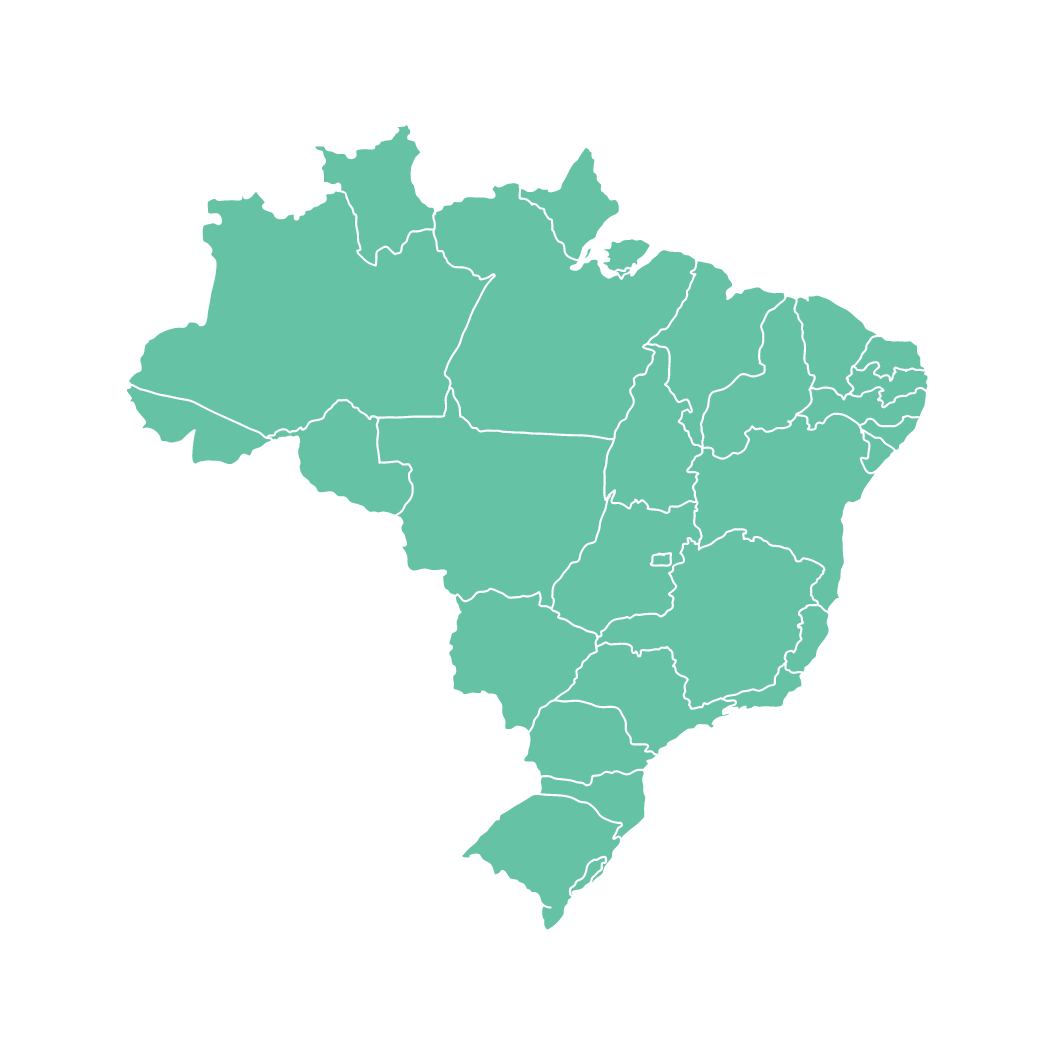 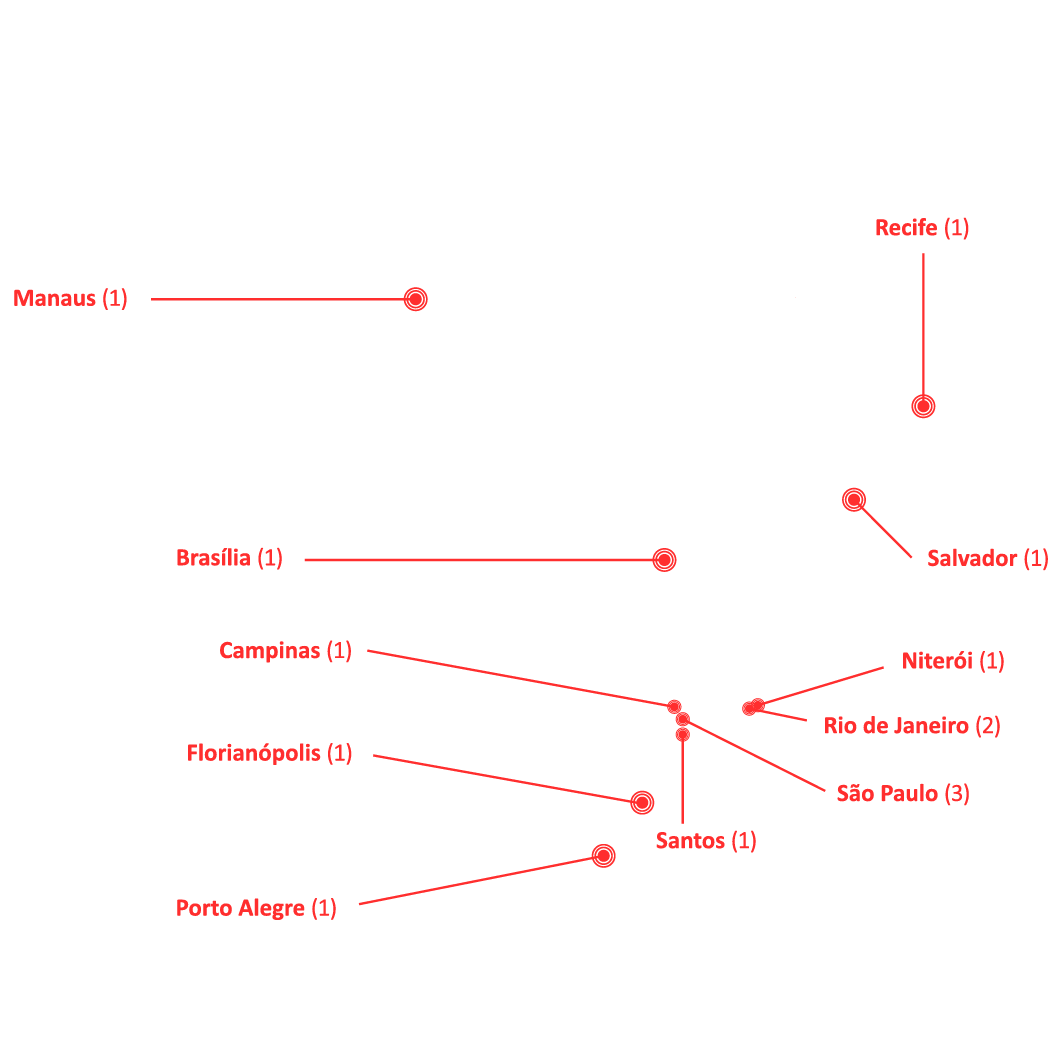 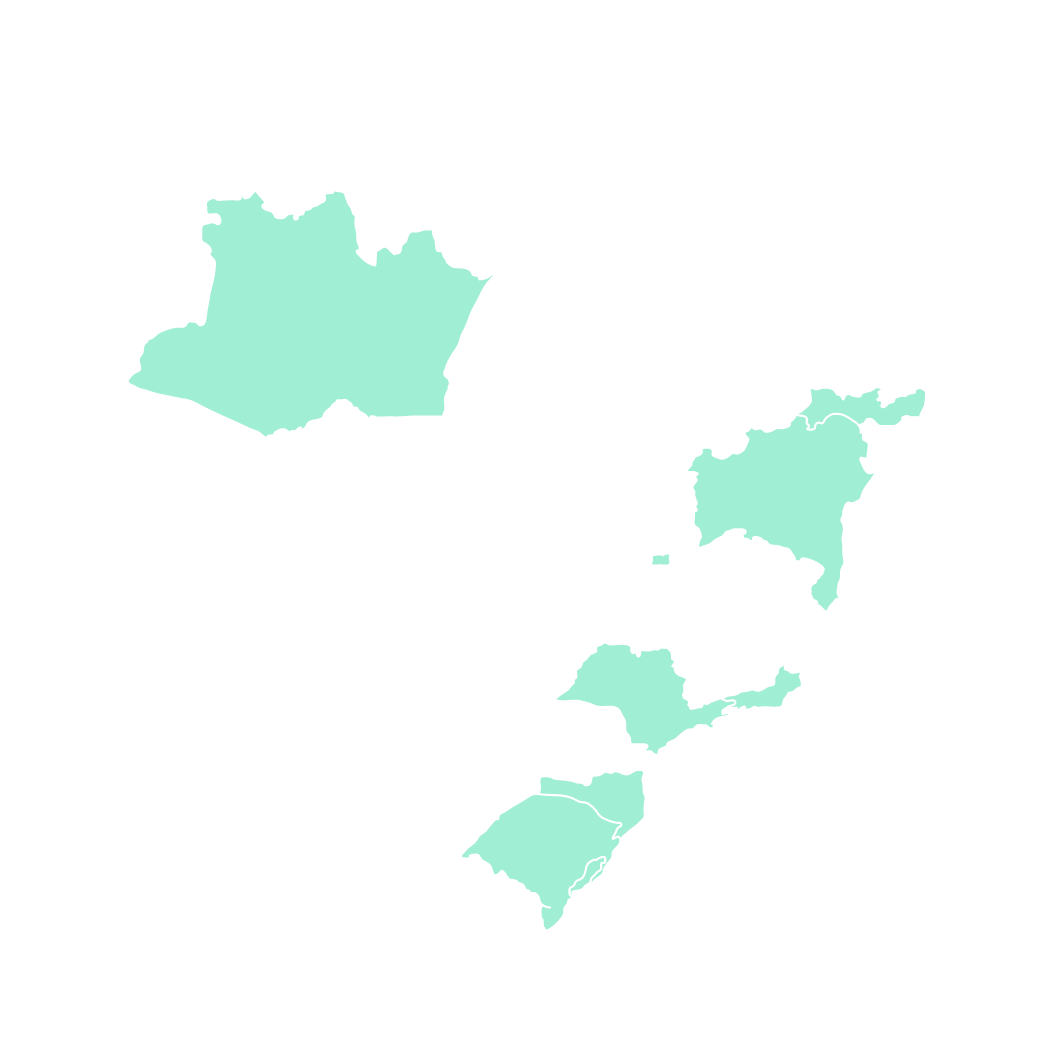 Brazil – 14 sites in 12 cities
[Speaker Notes: Eligible participants were HIV uninfected MSM and TGW ≥18 years old at high risk for HIV infection . Participants were screened and enrolled on the same day at 15 sites in Brasil 8 sites in Mexico and 10 sites in Peru and received a 30 days’ supply of TDF/FTC.]
Mexico – 6 sites in 3 cities
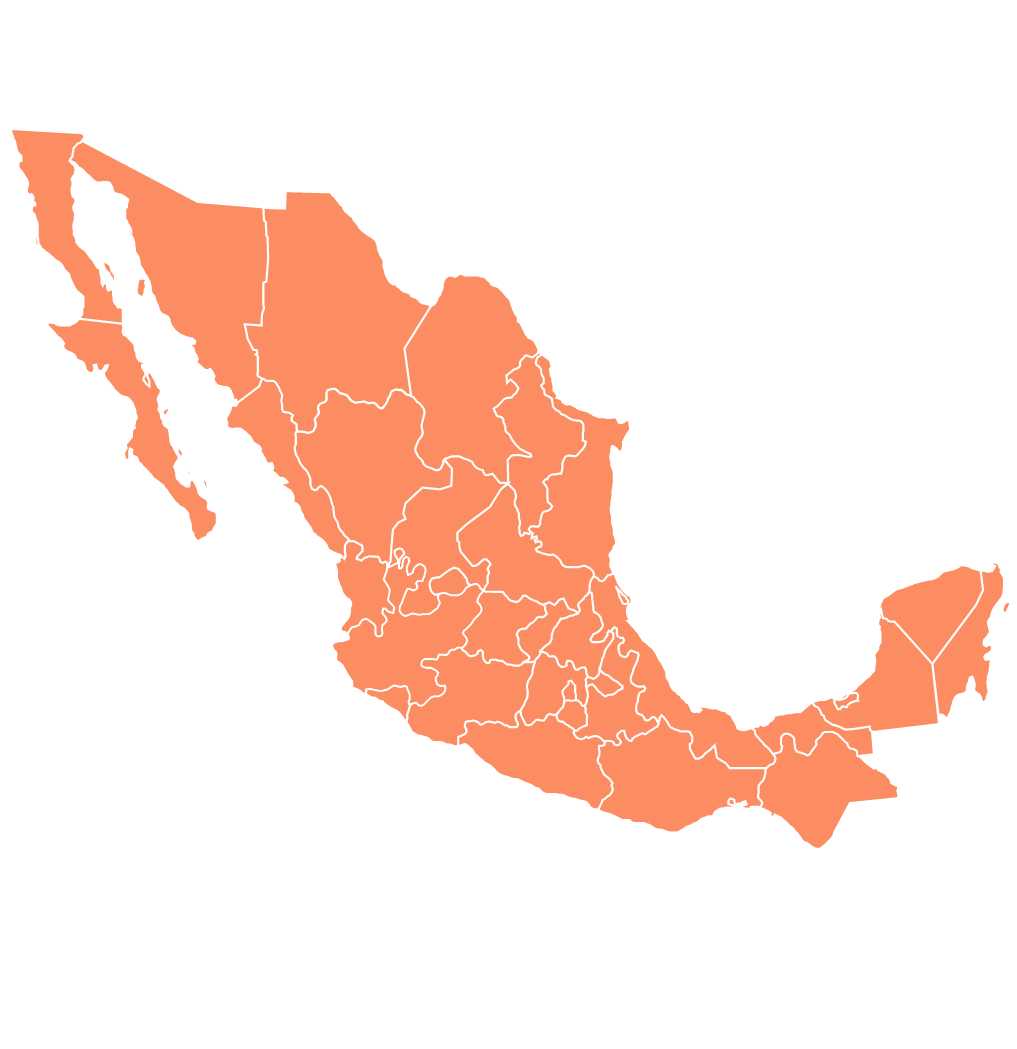 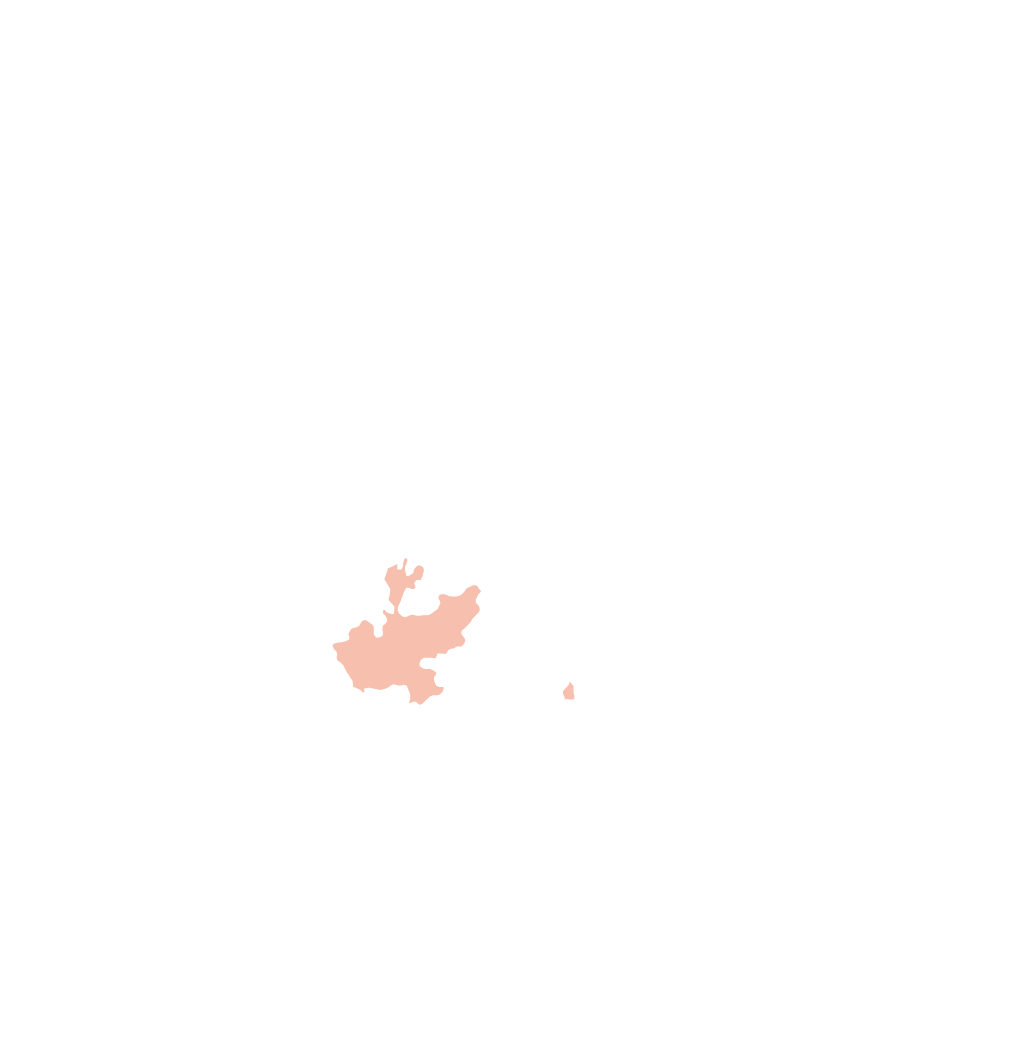 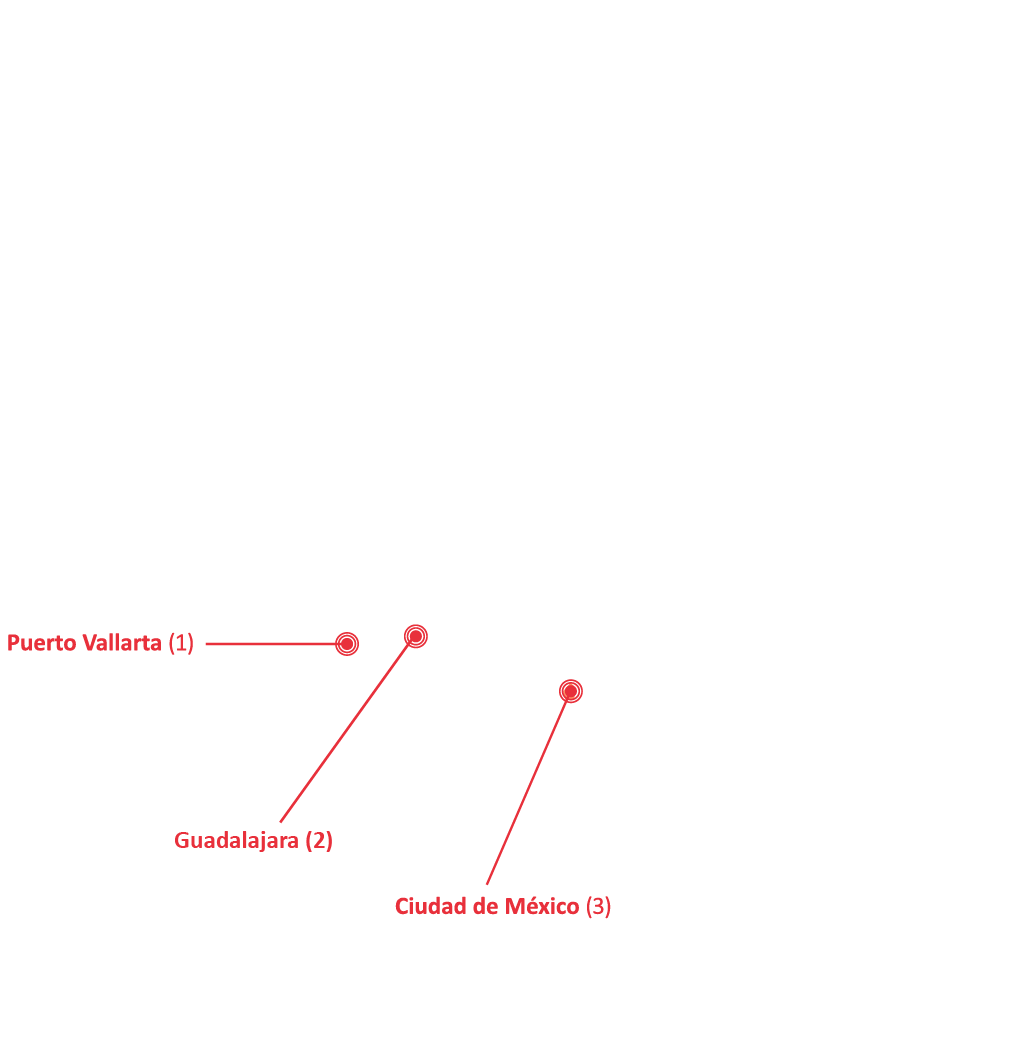 [Speaker Notes: Eligible participants were HIV uninfected MSM and TGW ≥18 years old at high risk for HIV infection . Participants were screened and enrolled on the same day at 15 sites in Brasil 8 sites in Mexico and 10 sites in Peru and received a 30 days’ supply of TDF/FTC.]
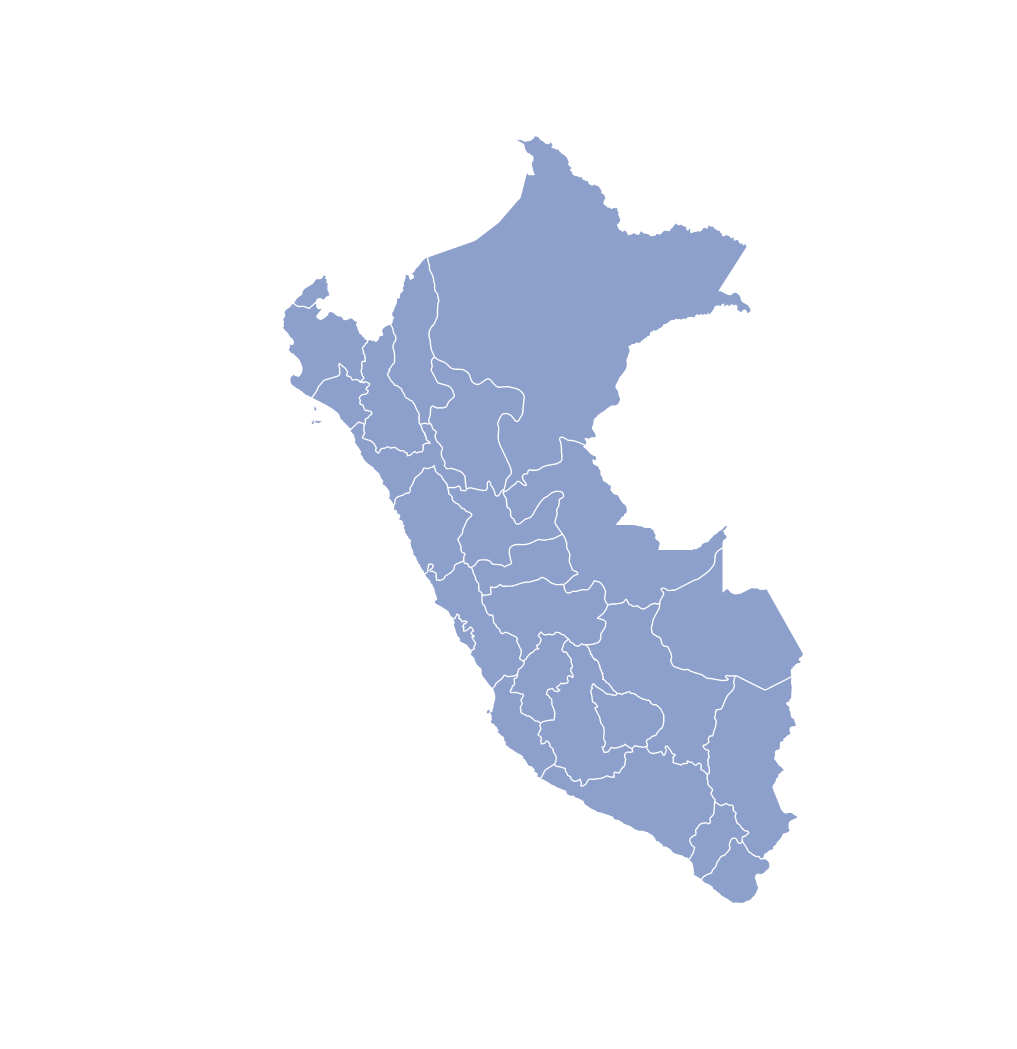 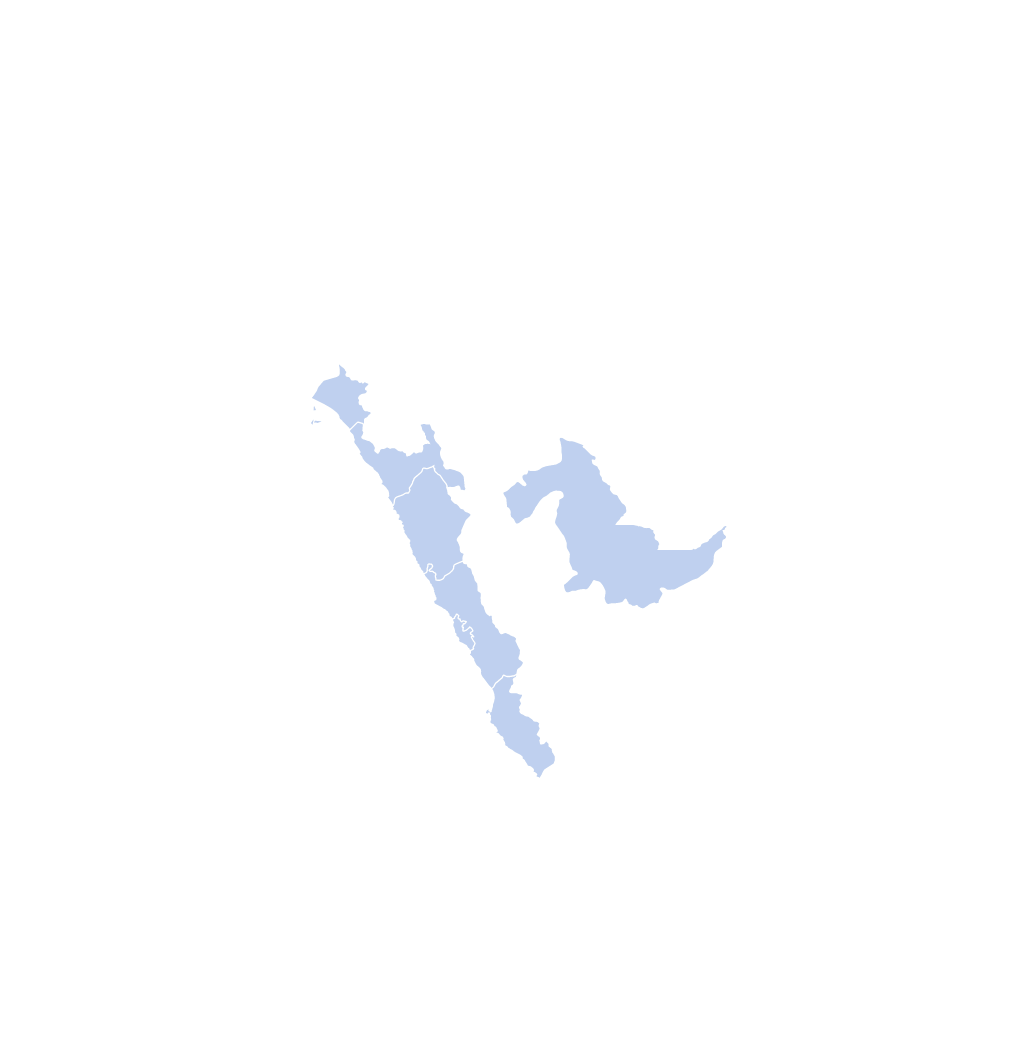 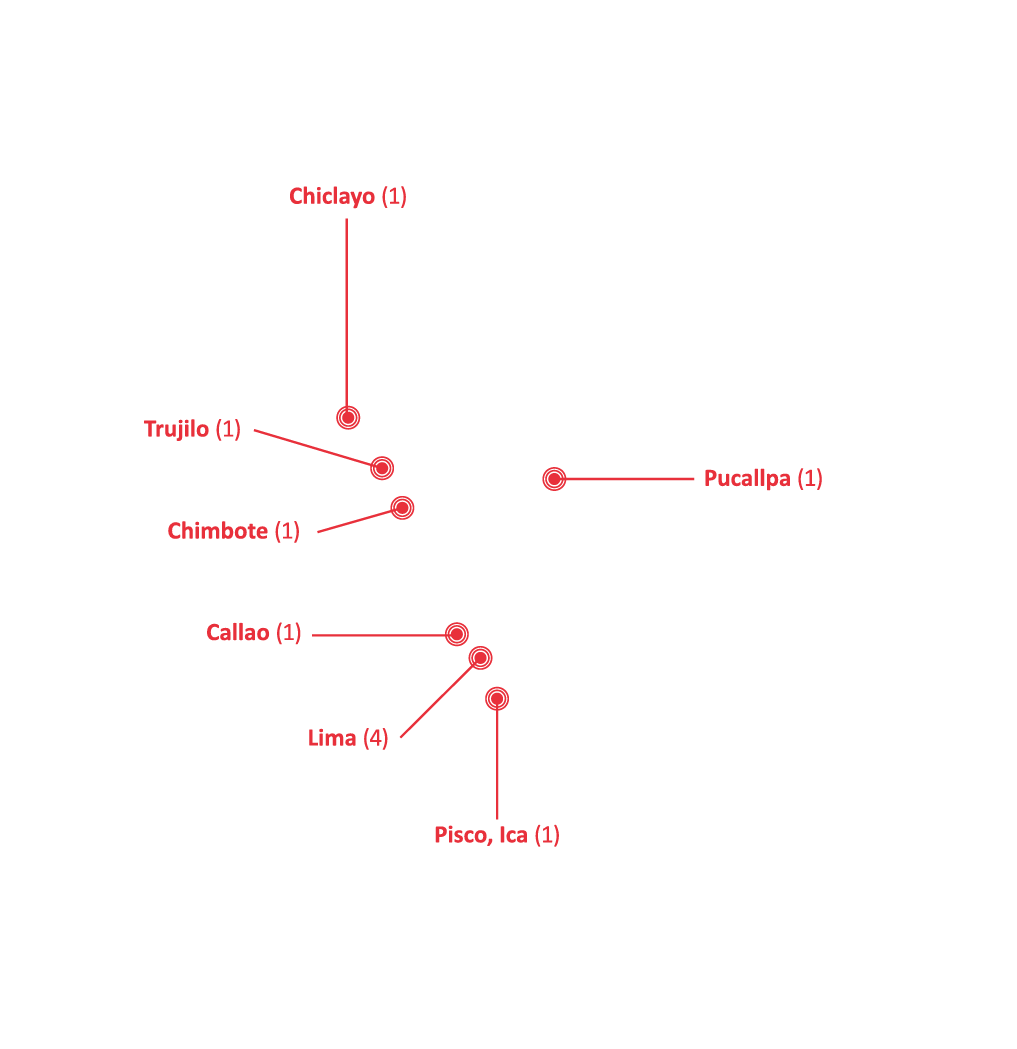 Peru – 10 sites in 7 cities
[Speaker Notes: Eligible participants were HIV uninfected MSM and TGW ≥18 years old at high risk for HIV infection . Participants were screened and enrolled on the same day at 15 sites in Brasil 8 sites in Mexico and 10 sites in Peru and received a 30 days’ supply of TDF/FTC.]
Study procedures by visit
ENROLLMENT
30 DAYS
QUARTELY
Behaviour assessment
Assessment of Signs and symptoms of HIV acute infection
HIV Rapid Test
HIV Viral load
Renal Function
Syphilis ; hepatitis B and C tests; anal swabs for chlamydia and ghonorhea
30 tablets of TDF / FTC
Adverse events evaluation
Assessment of Signs and symptoms of HIV acute infection
HIV Rapid Test
Behaviour assessment
Adherence self report  for the last 30 days
Review of the exams collected at enrollment (except viral load that is reviewed as 
DBS collection
90 tablets of TDF / FTC
Adverse events evaluation
Assessment of Signs and symptoms of HIV acute infection
HIV Rapid Test
Behaviour assessment
Adherence Self report for the last 30 days
Syphilis  Test 
Renal function 
DBS collection (twice a year)
90 tablets of TDF / FTC
[Speaker Notes: In this slide you can see the study procedures and laboratory assessments at each study visit.

Importantly, participants received a 30 days’ supply of TDF/FTC on the day of enrollment after a negative HIV rapid test result and after signs and symptoms of acute infection were ruled out  .

Briefly, on the screening/enrollment visit, a behavior assessment was performed to evaluate Prep eligibility. Additionally, HIV rapid test, Creatinine, hepatitis B, C , syphilis and molecular testing for rectal clamidia and gonorrhea were performed. 

A clinical evaluation of signs and symptoms of HIV acute infection and HIV viral load were performed .

A follow up visit was scheduled for 30 day after the initial visit when baseline lab assessments were reviewed. Participants were followed quarterly thereafter.]
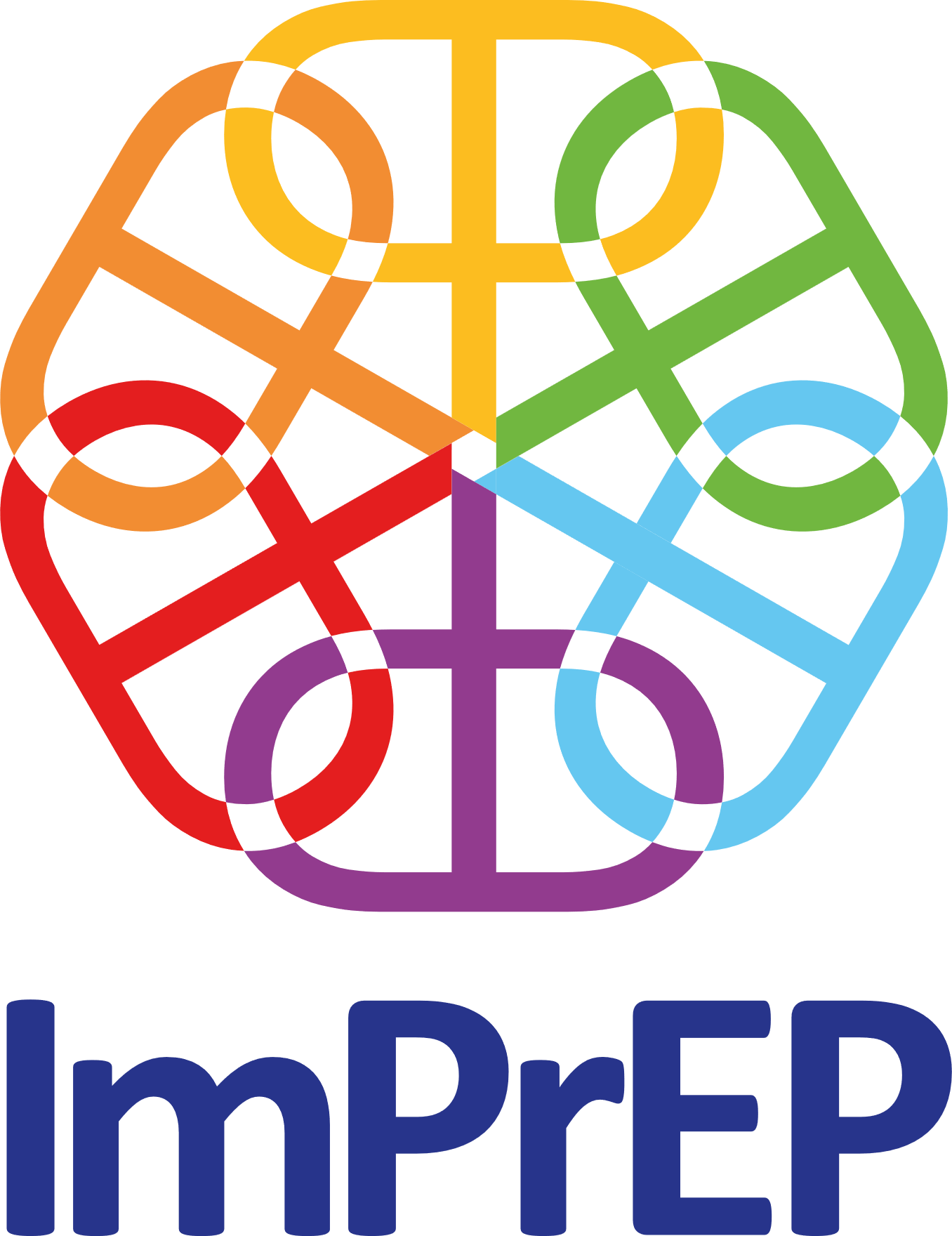 PrEP Monitoring System in SICLOM(ARV logistic system)
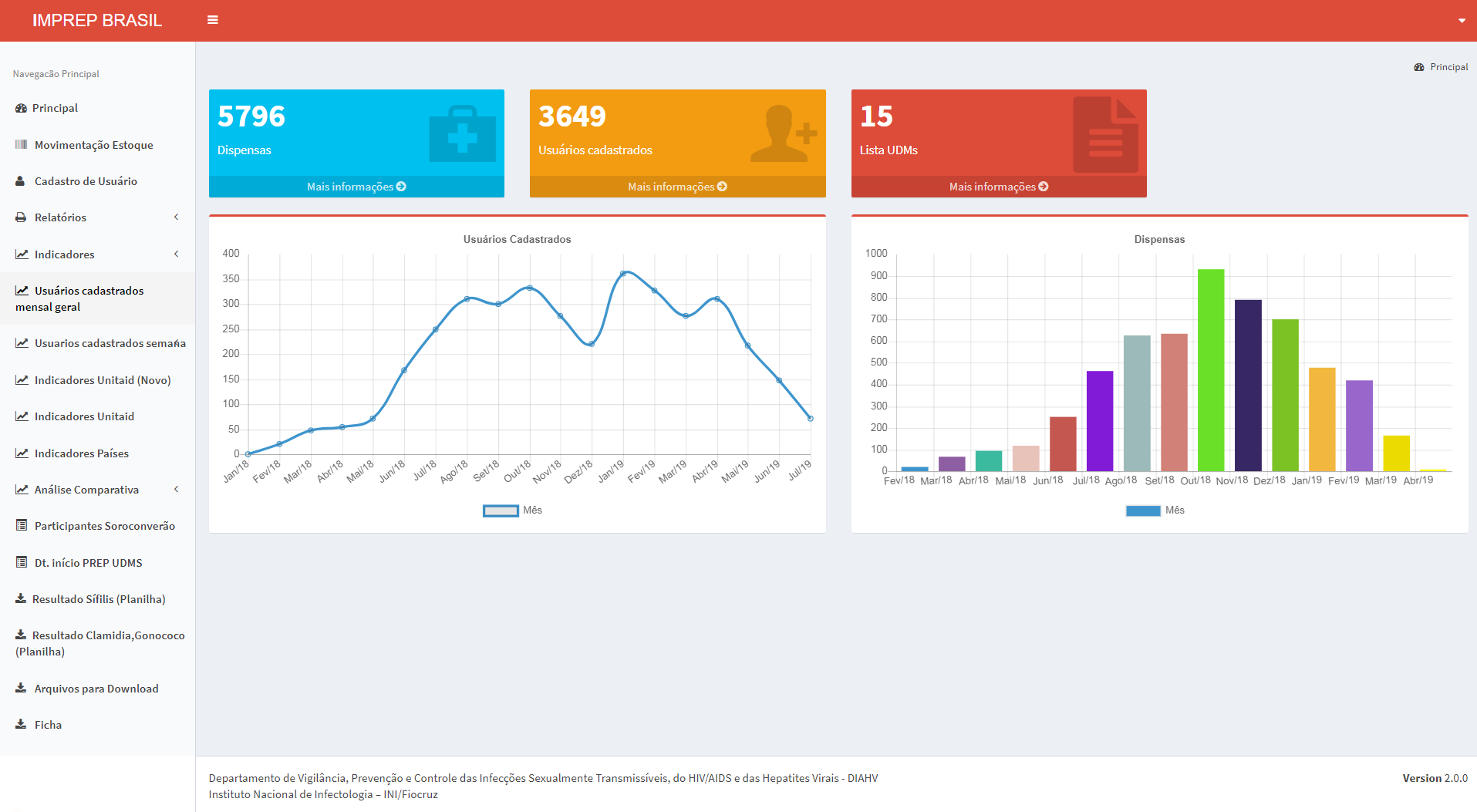 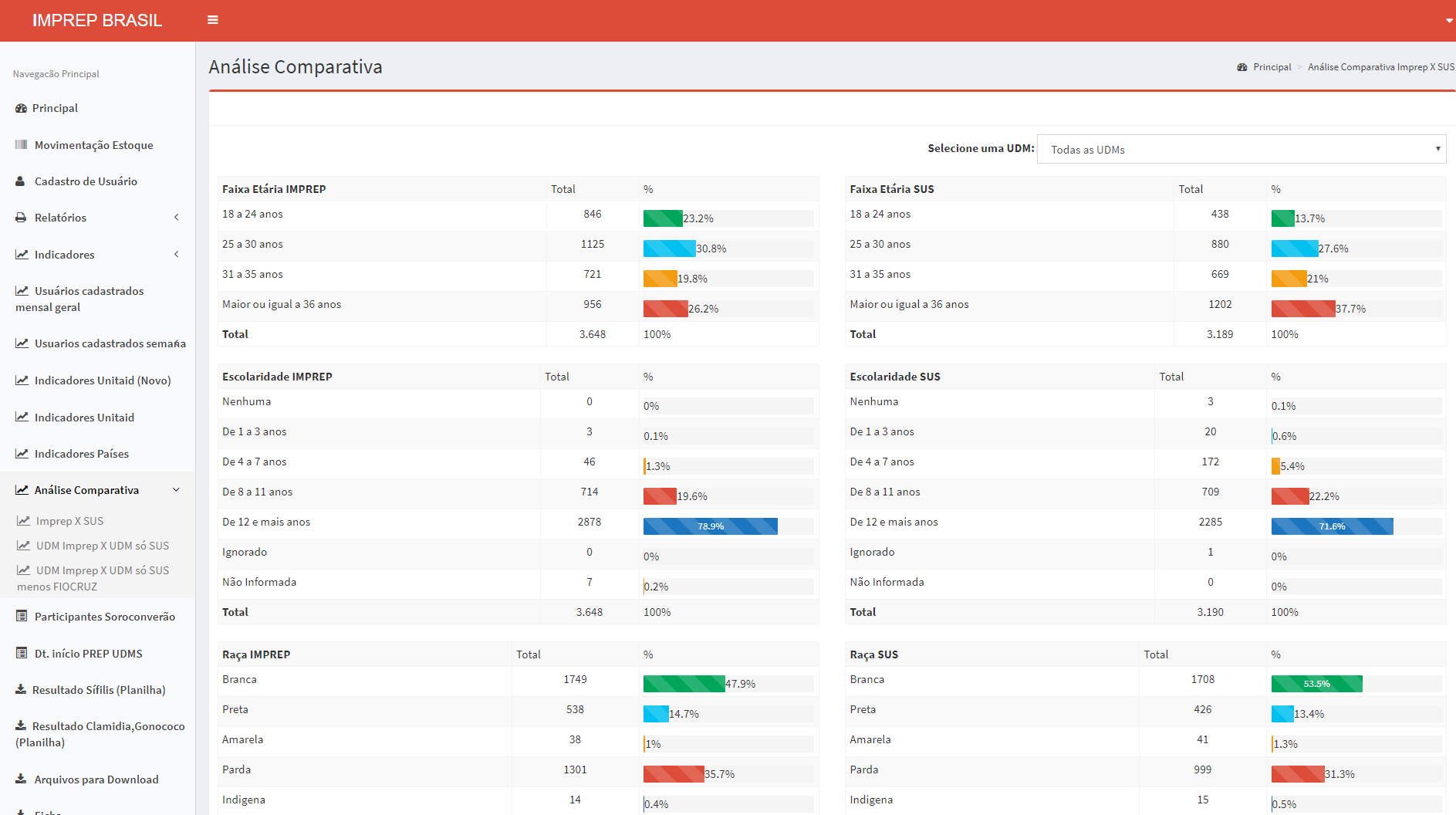 Definitions and outcomes
Main outcomes were:

PrEP early continuation defined as attendance to the first 2 follow-up visits within 120 days of PrEP initiation 

PrEP adherence, measured using pharmacy refill data defined as having at least 16 days of PrEP medication filled per 30-day period (medication possession ratio ≥0.53).
Sociodemographic Characteristics
[Speaker Notes: From February 2018 until May 2019, 4954 individuals enrolled in Brazil (3205), Peru (1010) and Mexico (739), accumulating 2069 person-years of PrEP use. Median age was 29 years (IQR 24-36), 94% (4648/4954) were MSM and 6% (306/4954) TGW. Of note, only 44 (1.1%) had an eGFR <60 mL/min.]
Sociodemographic Characteristics
[Speaker Notes: From February 2018 until May 2019, 4954 individuals enrolled in Brazil (3205), Peru (1010) and Mexico (739), accumulating 2069 person-years of PrEP use. Median age was 29 years (IQR 24-36), 94% (4648/4954) were MSM and 6% (306/4954) TGW. Of note, only 44 (1.1%) had an eGFR <60 mL/min.]
Behavioral Characteristics
[Speaker Notes: Baseline active syphilis, rectal chlamydia and rectal gonorrhea prevalence were, respectively, 9.9% (CI 95%:9.0-10.8), 11.7% (CI95%:10.7-12.7) and 7.4% (CI95%:6.6-8.2).]
Behavioral Characteristics
[Speaker Notes: Baseline active syphilis, rectal chlamydia and rectal gonorrhea prevalence were, respectively, 9.9% (CI 95%:9.0-10.8), 11.7% (CI95%:10.7-12.7) and 7.4% (CI95%:6.6-8.2).]
Sexually Transmitted Infections at enrollment
Transgender women
MSM
Overall
30
20.7
20
17.0
(per 100 participants)
Prevalence
12.2
11.5
11.1
10
9.3
10
7.4
7.0
0
Chlamydia
Syphilis
Chlamydia
Syphilis
Chlamydia
Syphilis
Ghonorrhea
Ghonorrhea
Ghonorrhea
Upper limit
8.1
10.8
7.8
10.1
21.3
16.0
25.3
12.4
12.1
Lower limit
10.6
6.6
9.2
10.2
6.3
8.4
8.4
16.1
12.7
Participants enrolled until 31 December 2018
(Six months window for a first return – 31 June 2019)
[Speaker Notes: Of individuals initiating PrEP, overall early continuation was achieved by 79,8% while adherence was 96.9%, with differences among participating countries. As you can see in this figures, early continuation in Brasil was 85.5% and adherence was
97.7%. These figures are similar in Mexico, with 82.5% early continuation and 98.4% adherence, and lower in Peru, with 53.6% early continuation and 92.0% adherence. Overall HIV incidence was 0.8 per 100 person years (CI 95% 0.4-1.4), and also varied by country, with higher incidence of HIV infection in Peru.]
PrEP early continuation and adherence as measure by the medication possession ratio (MPR) and HIV incidence rate
[Speaker Notes: Of individuals initiating PrEP, overall early continuation was achieved by 79,8% while adherence was 96.9%, with differences among participating countries. As you can see in this figures, early continuation in Brasil was 85.5% and adherence was
97.7%. These figures are similar in Mexico, with 82.5% early continuation and 98.4% adherence, and lower in Peru, with 53.6% early continuation and 92.0% adherence. Overall HIV incidence was 0.8 per 100 person years (CI 95% 0.4-1.4), and also varied by country, with higher incidence of HIV infection in Peru.]
Conclusions
Our study offers evidence that same day PrEP initiation in Latin America is feasible and safe.
 Overall, levels of early continuation and adherence were good.
The lower early continuation and adherence observed among Peruvian participants may be partially explained by the higher vulnerability of the participants enrolled, as well as lower self-referral for PrEP.
[Speaker Notes: Our study offers evidence that same day PrEP initiation in Latin America is feasible and safe.

 Levels of early continuation and adherence were good.

The lower early continuation and adherence observed among Peruvian participants may be partially explained by the higher vulnerability of the participants enrolled, as well as lower self-referal for PrEP.
Tailored interventions for young individuals and transgender women must be developed.]
Conclusions
Tailored interventions for young individuals and transgender women must be developed.
The burden of asymptomatic sexually transmitted infections is high and calls for availability of better STIs diagnosis in the context of PrEP in Latin America.
[Speaker Notes: Our study offers evidence that same day PrEP initiation in Latin America is feasible and safe.

 Levels of early continuation and adherence were good.

The lower early continuation and adherence observed among Peruvian participants may be partially explained by the higher vulnerability of the participants enrolled, as well as lower self-referal for PrEP.
Tailored interventions for young individuals and transgender women must be developed.]
Acknowledgments
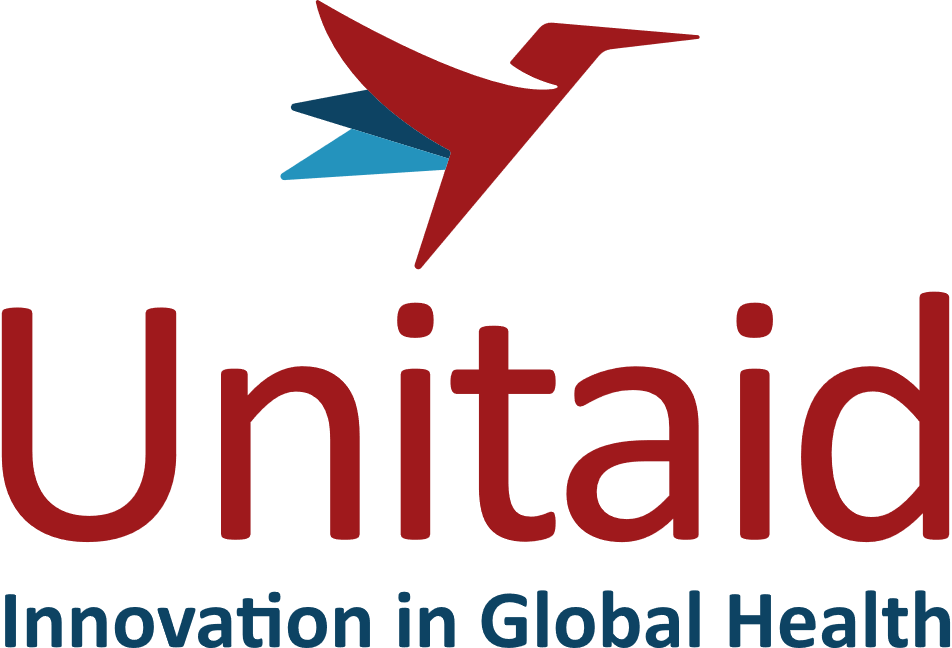 Study participants
ImPrEP teams 
Unitaid and WHO Technical Teams
Ministry of Health in Brazil, Mexico and Peru
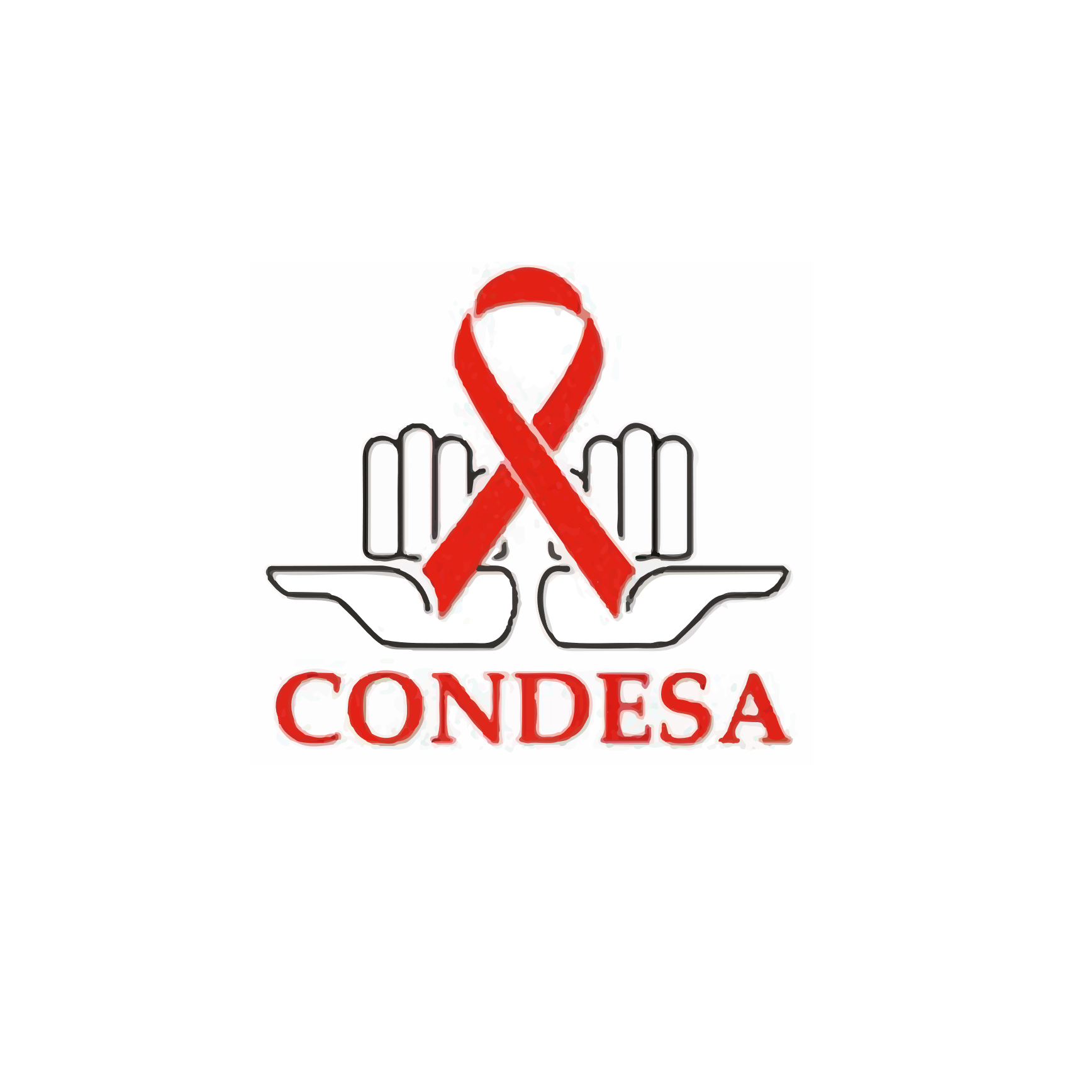 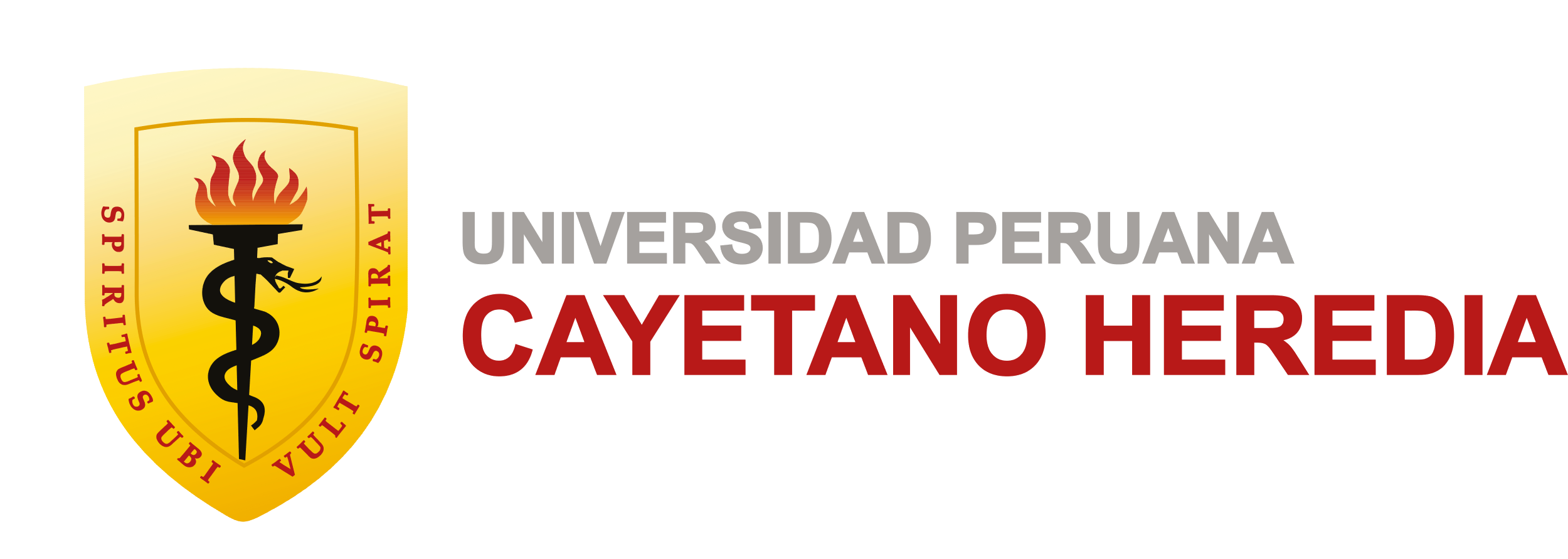 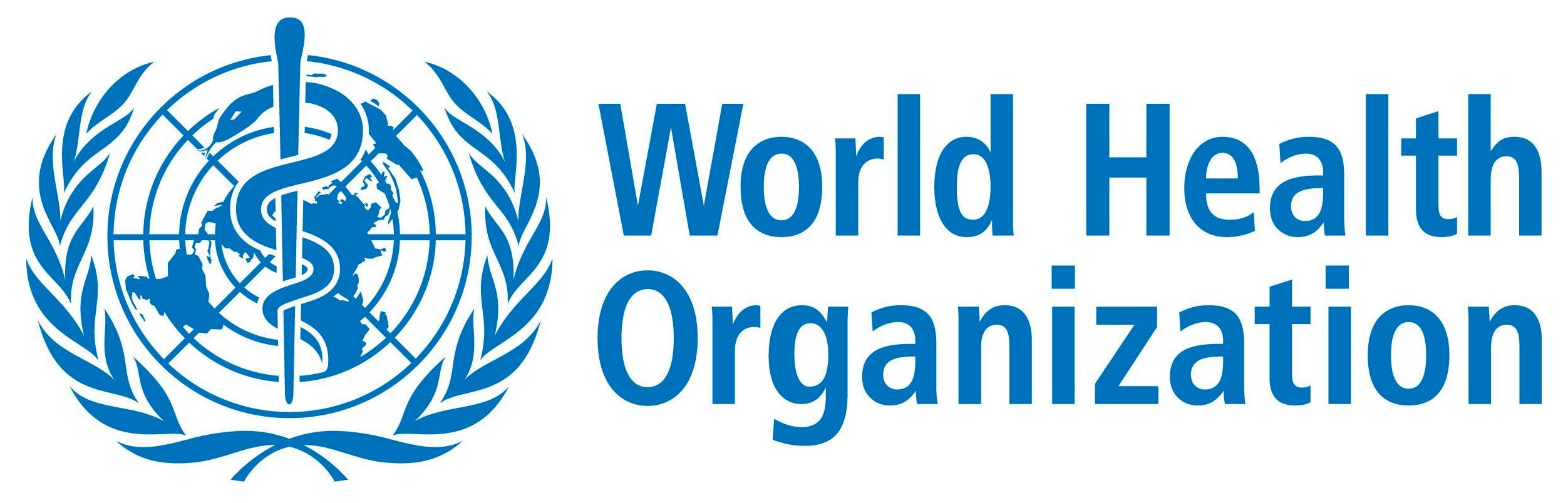 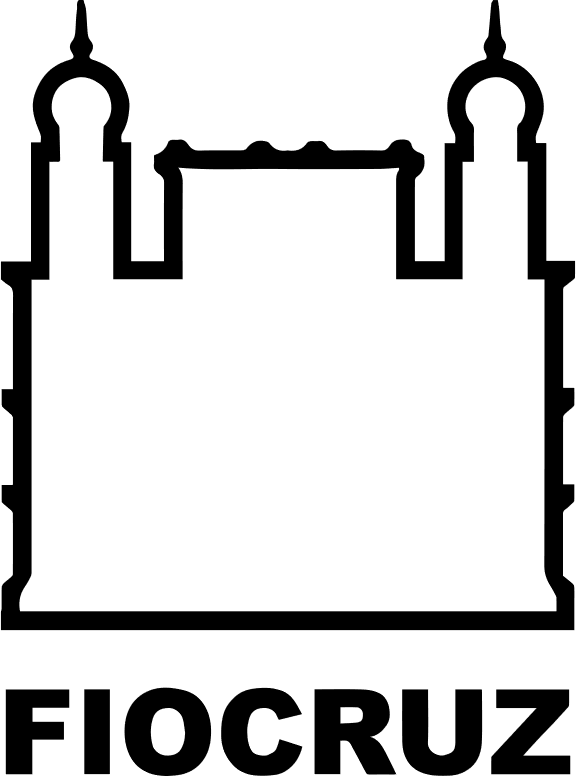 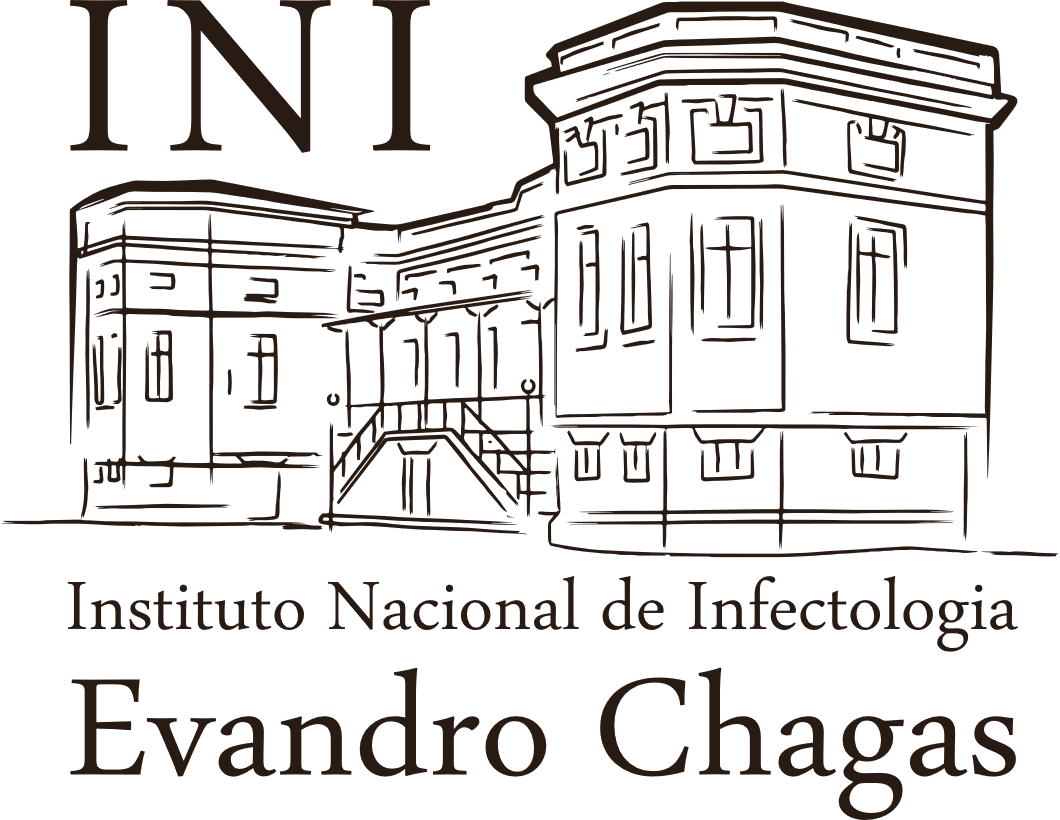 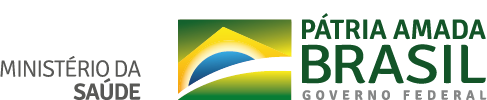 Thank You!
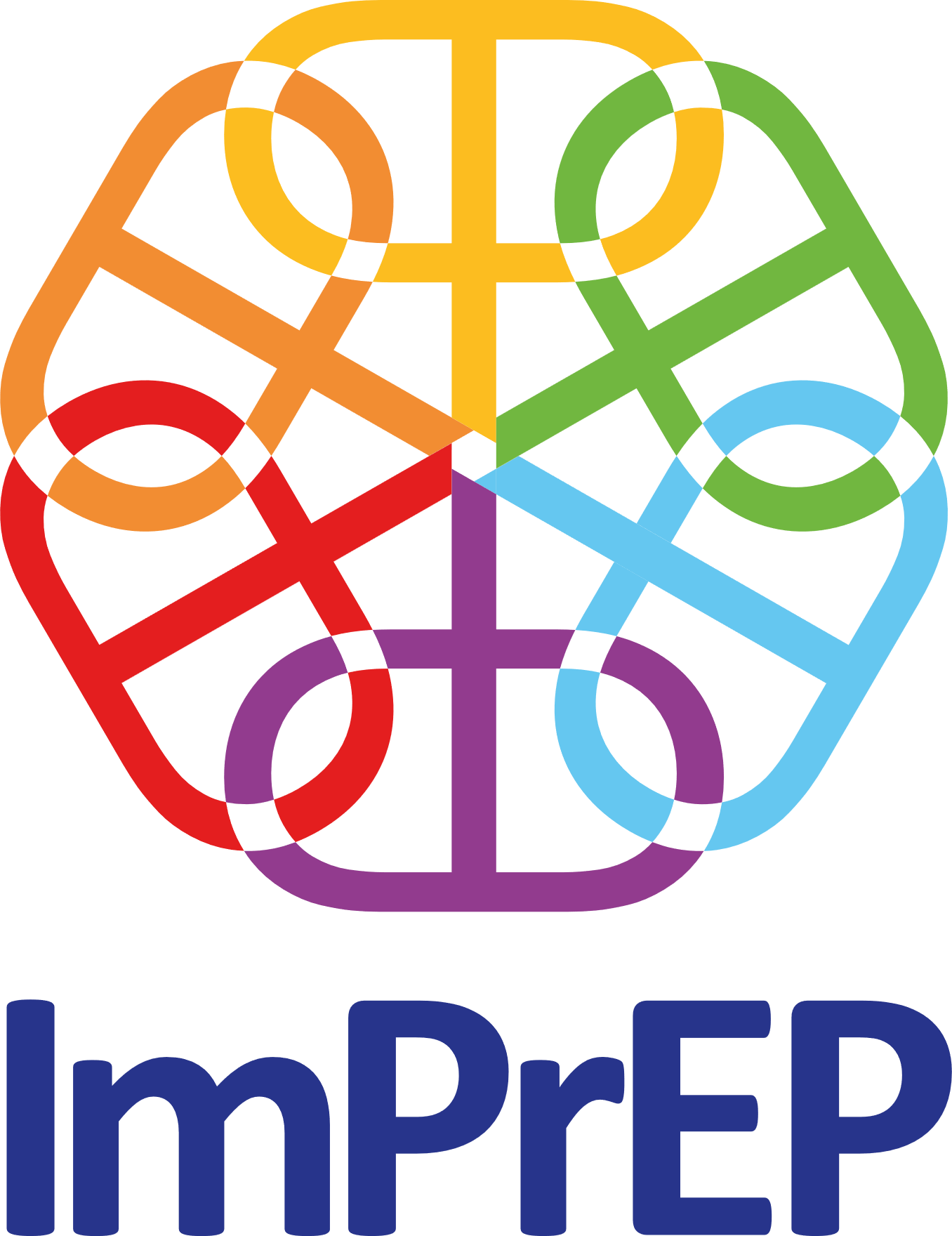 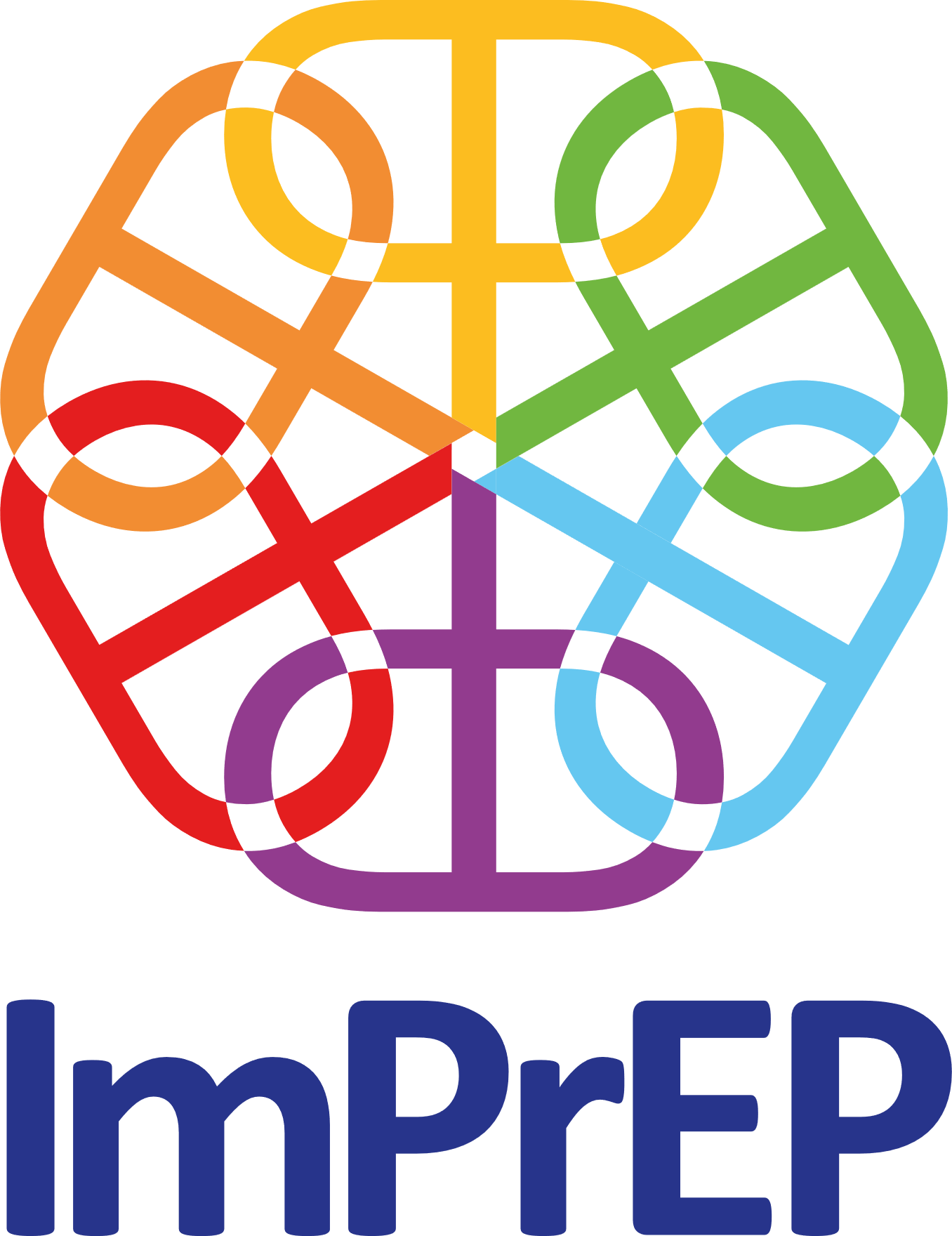 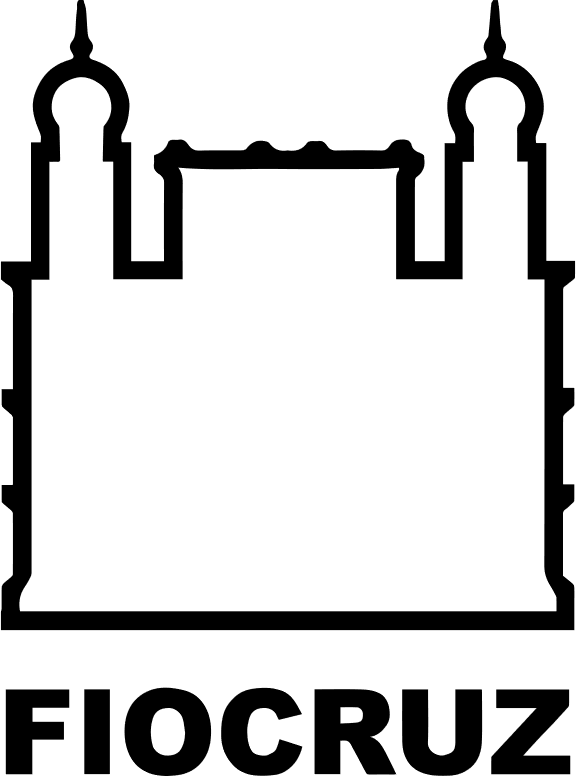 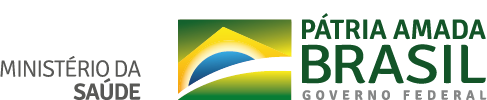 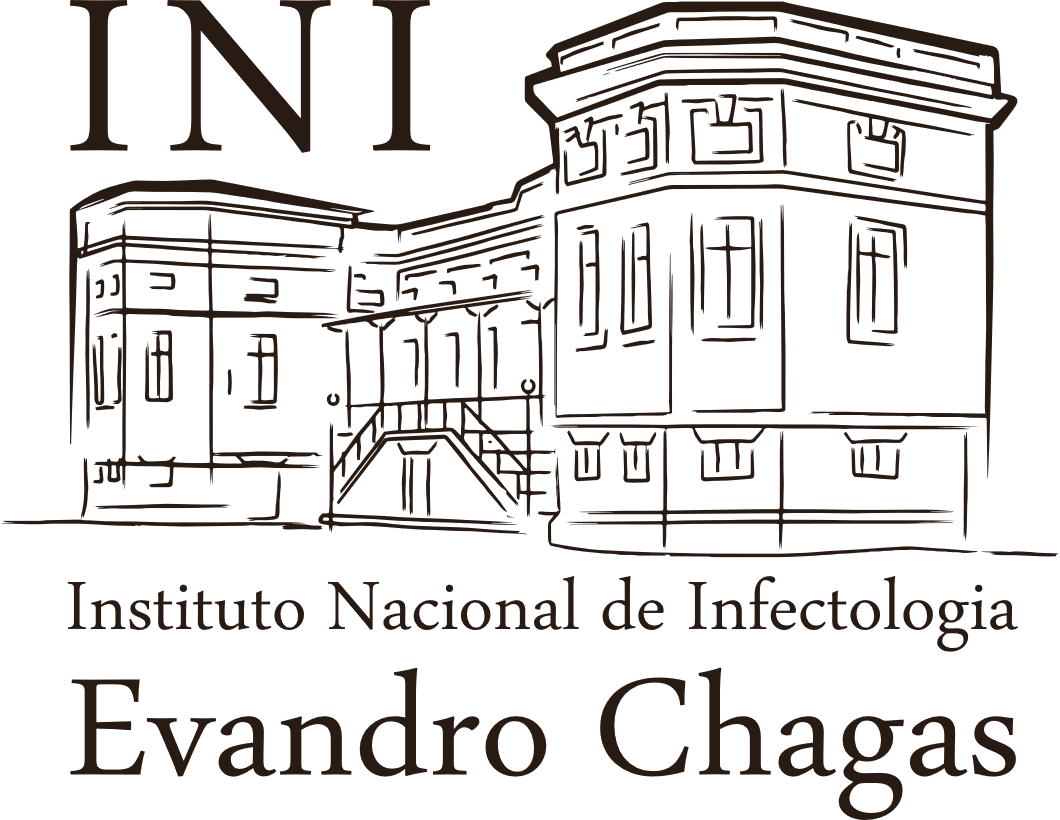 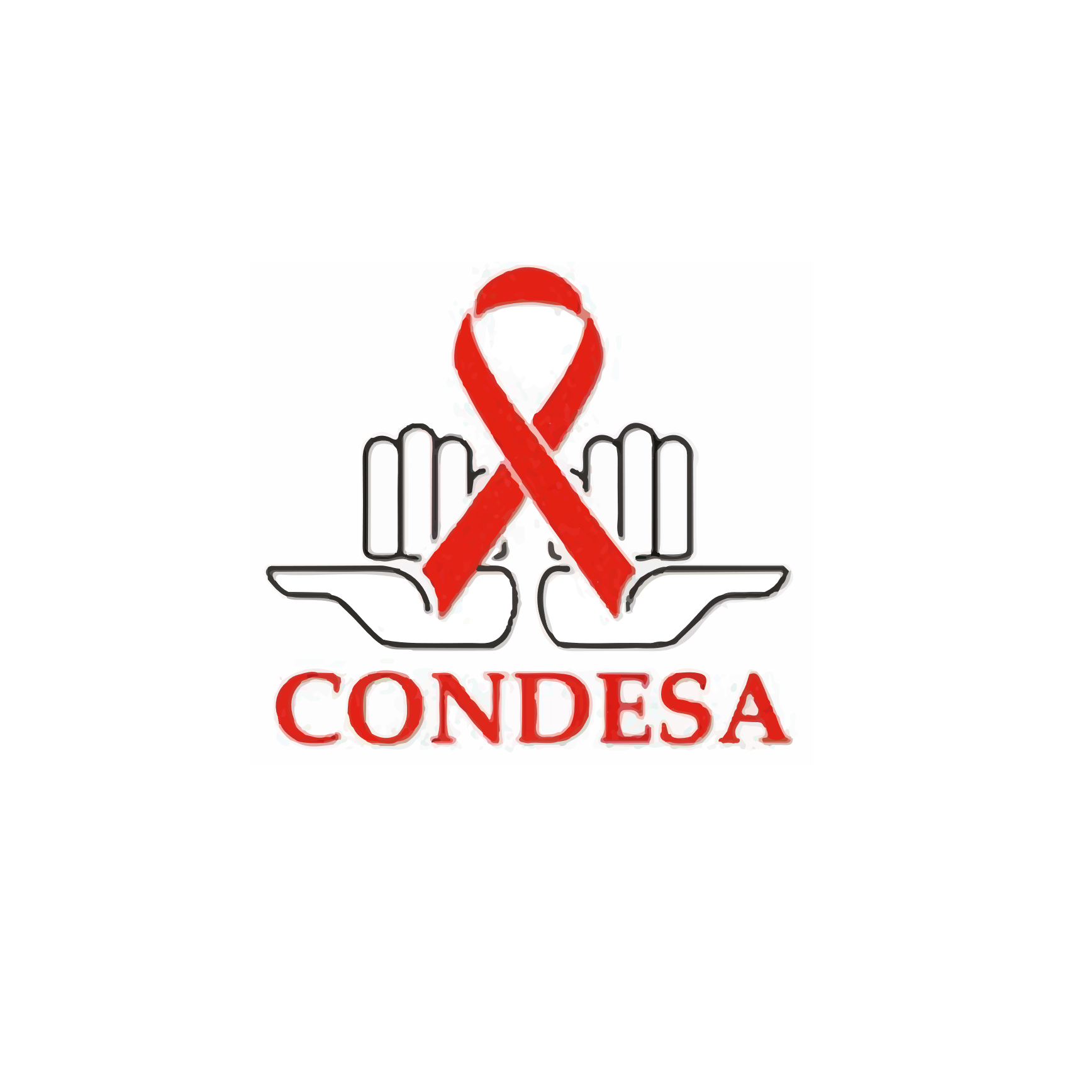 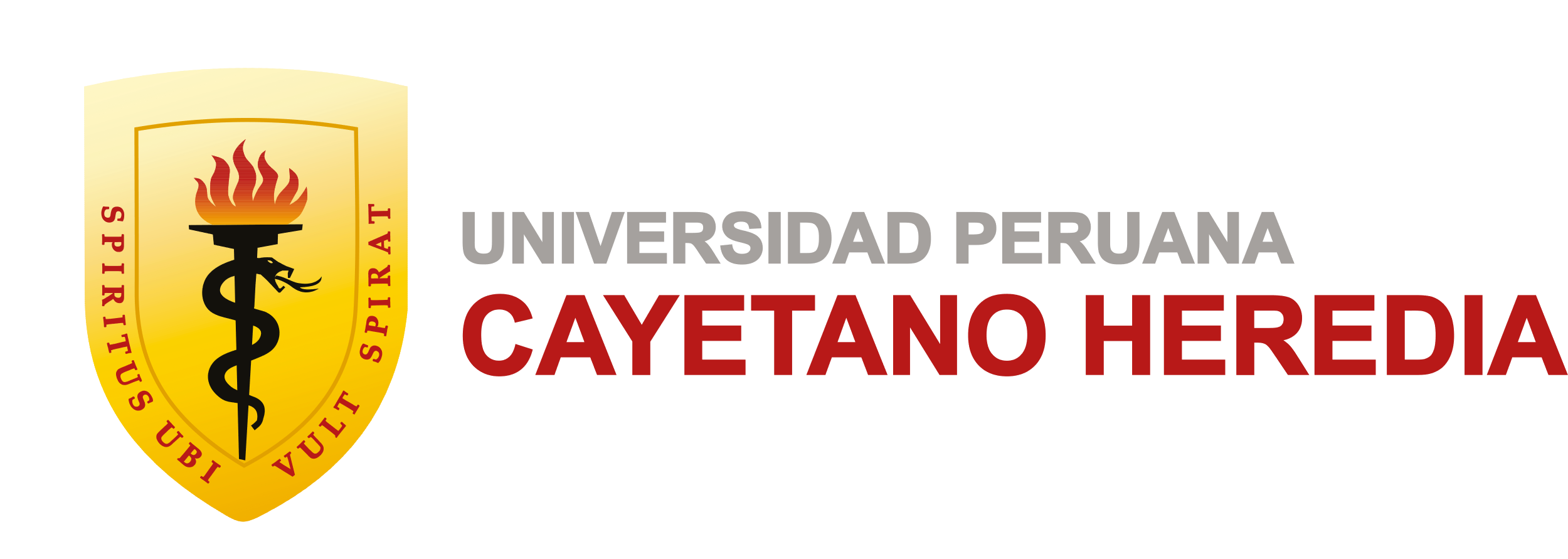 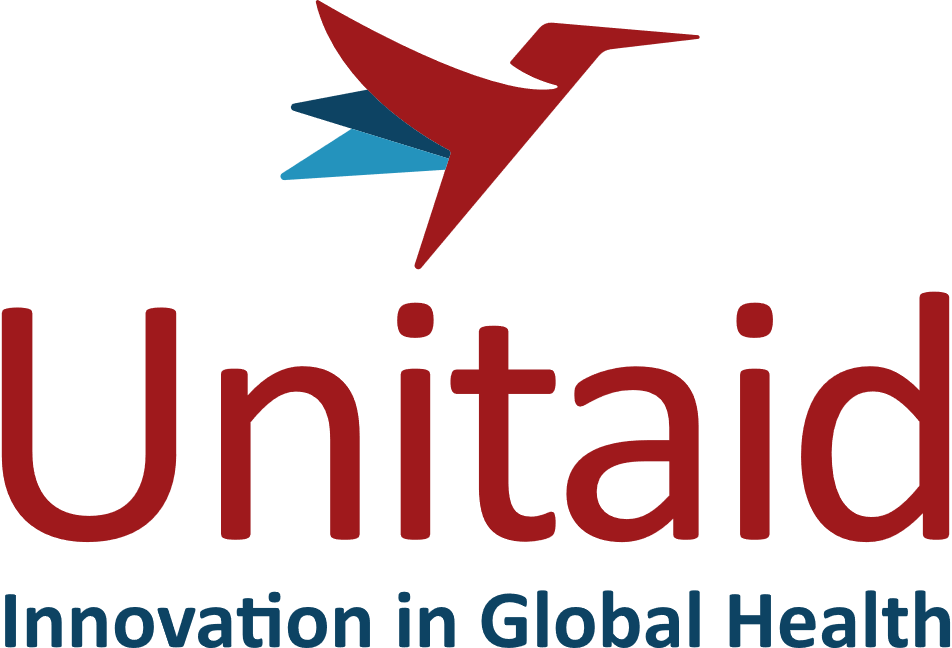